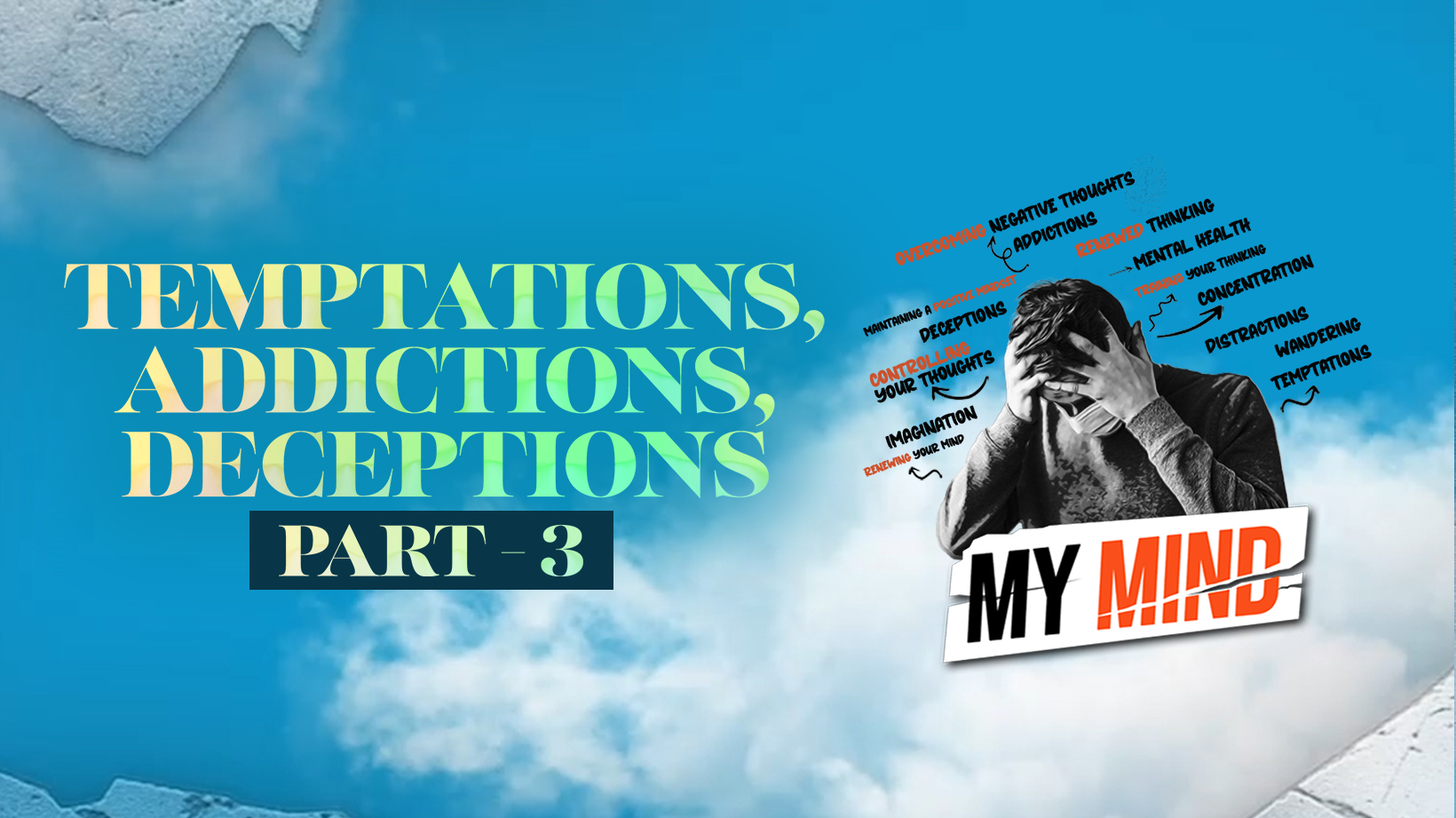 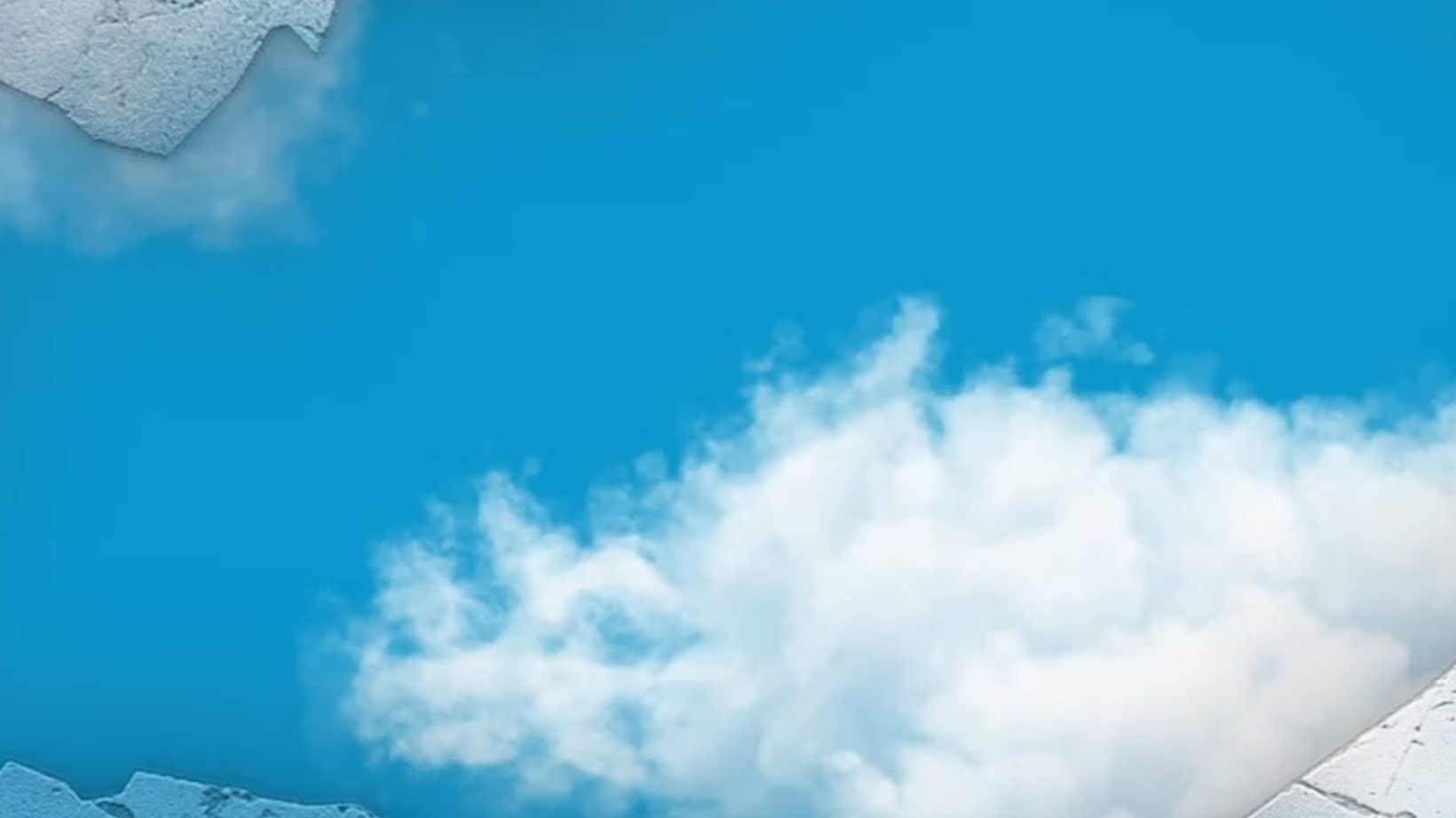 BASIC DEFINITIONS
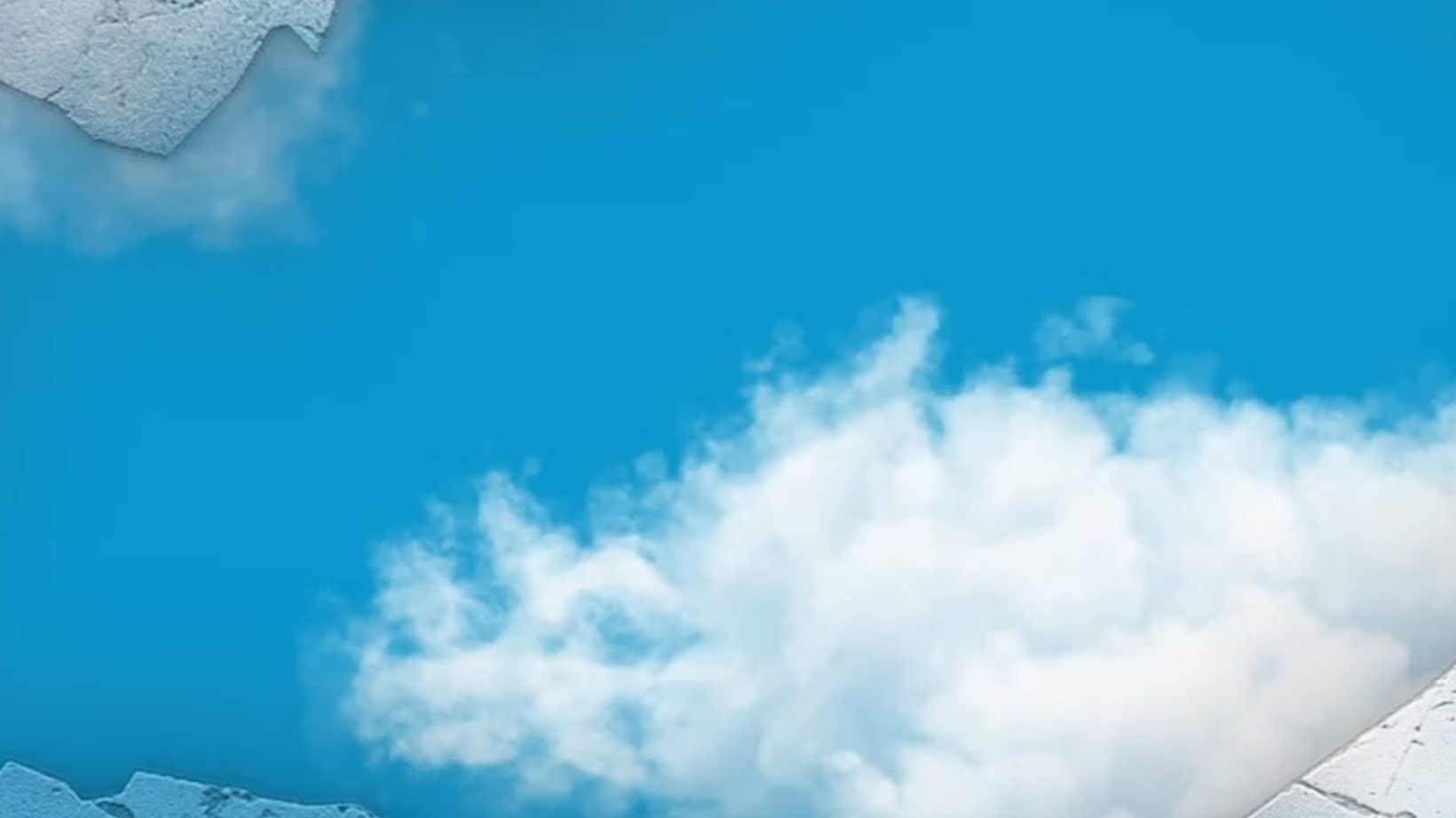 Temptations-inducement to sin.
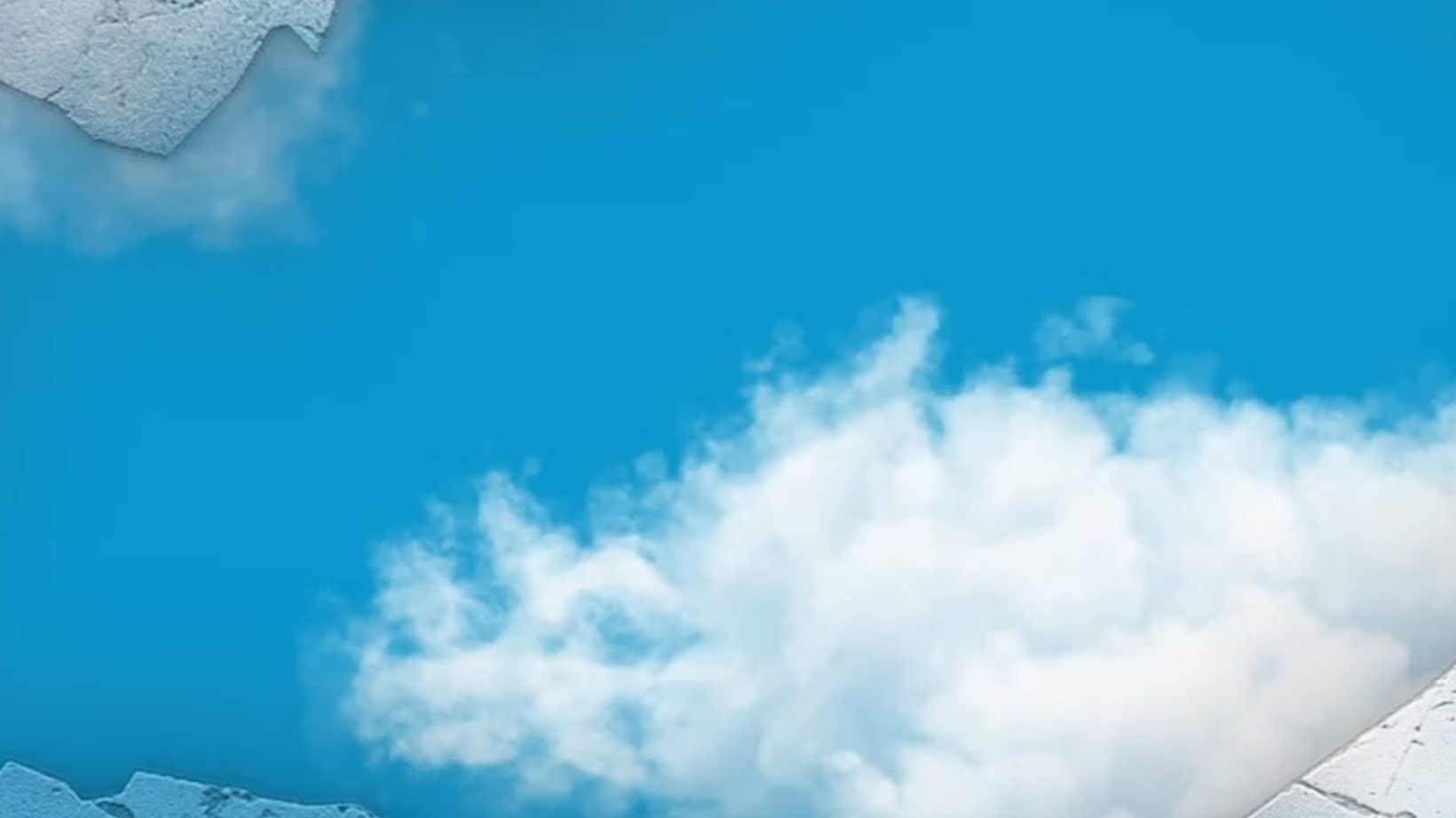 Addictions – uncontrolled, habitual, compulsion to sin.
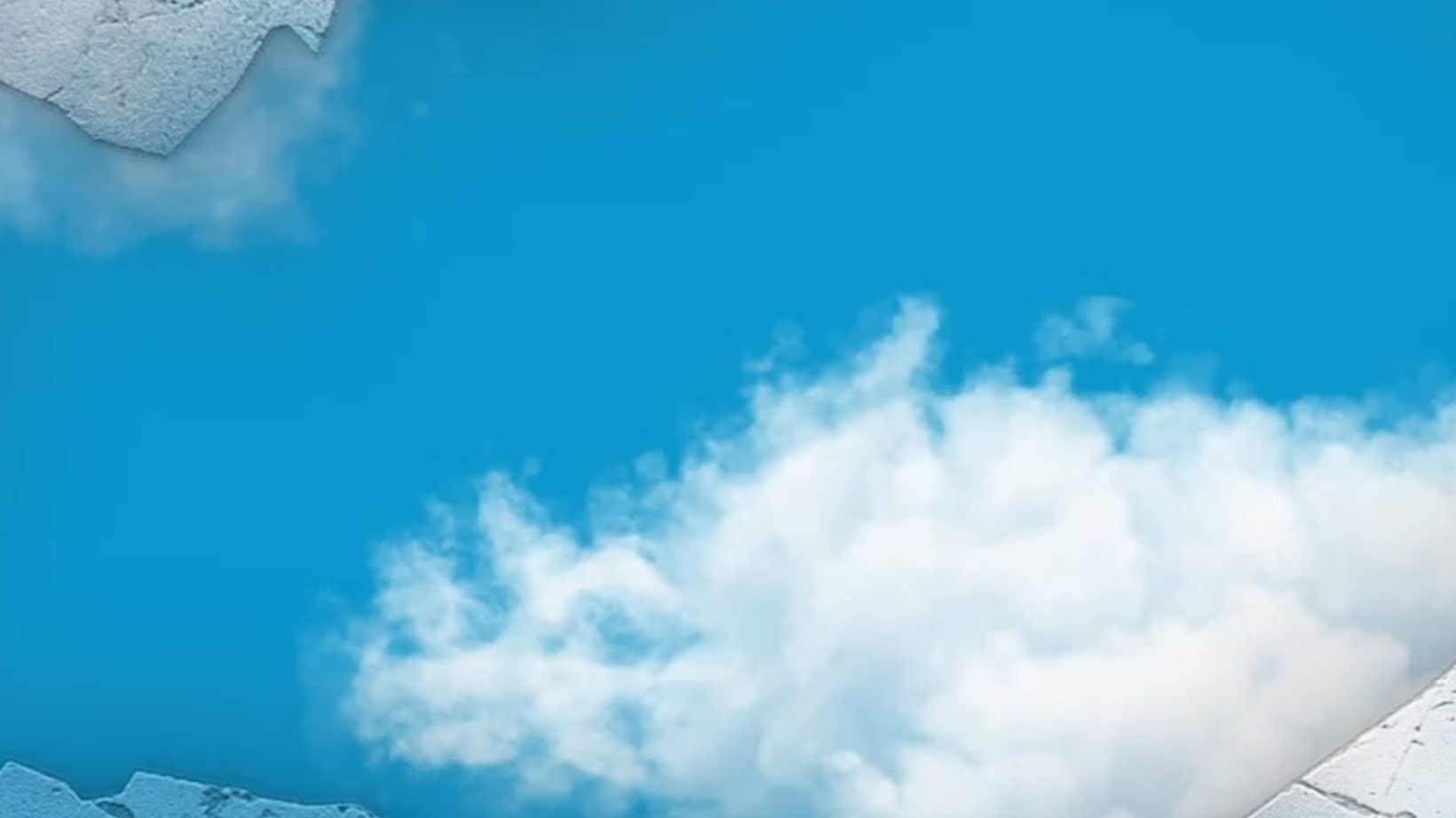 Deceptions – calling truth a lie, and a lie a truth.
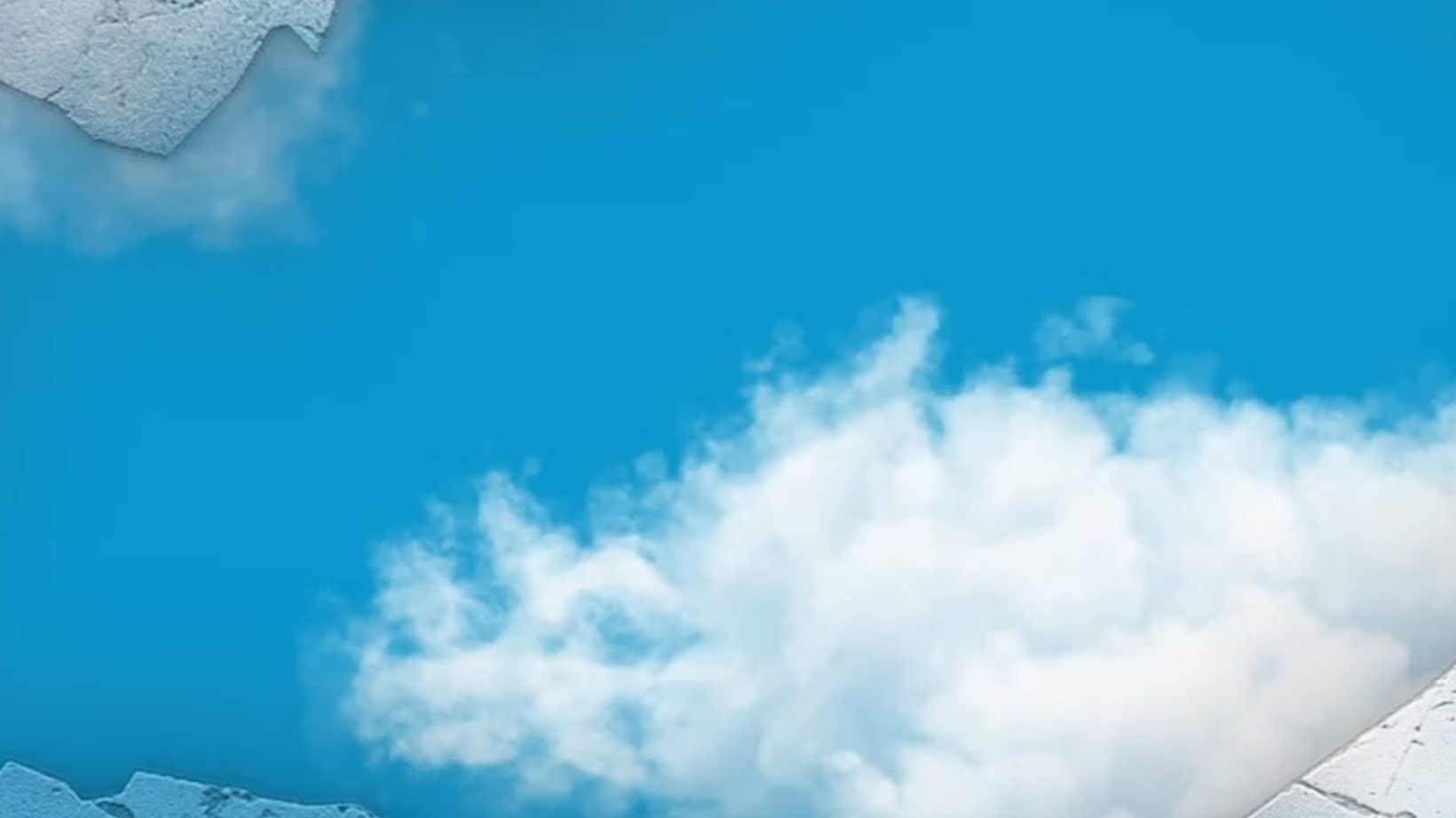 FLESHLY LUSTS WAR AGAINST THE SOUL
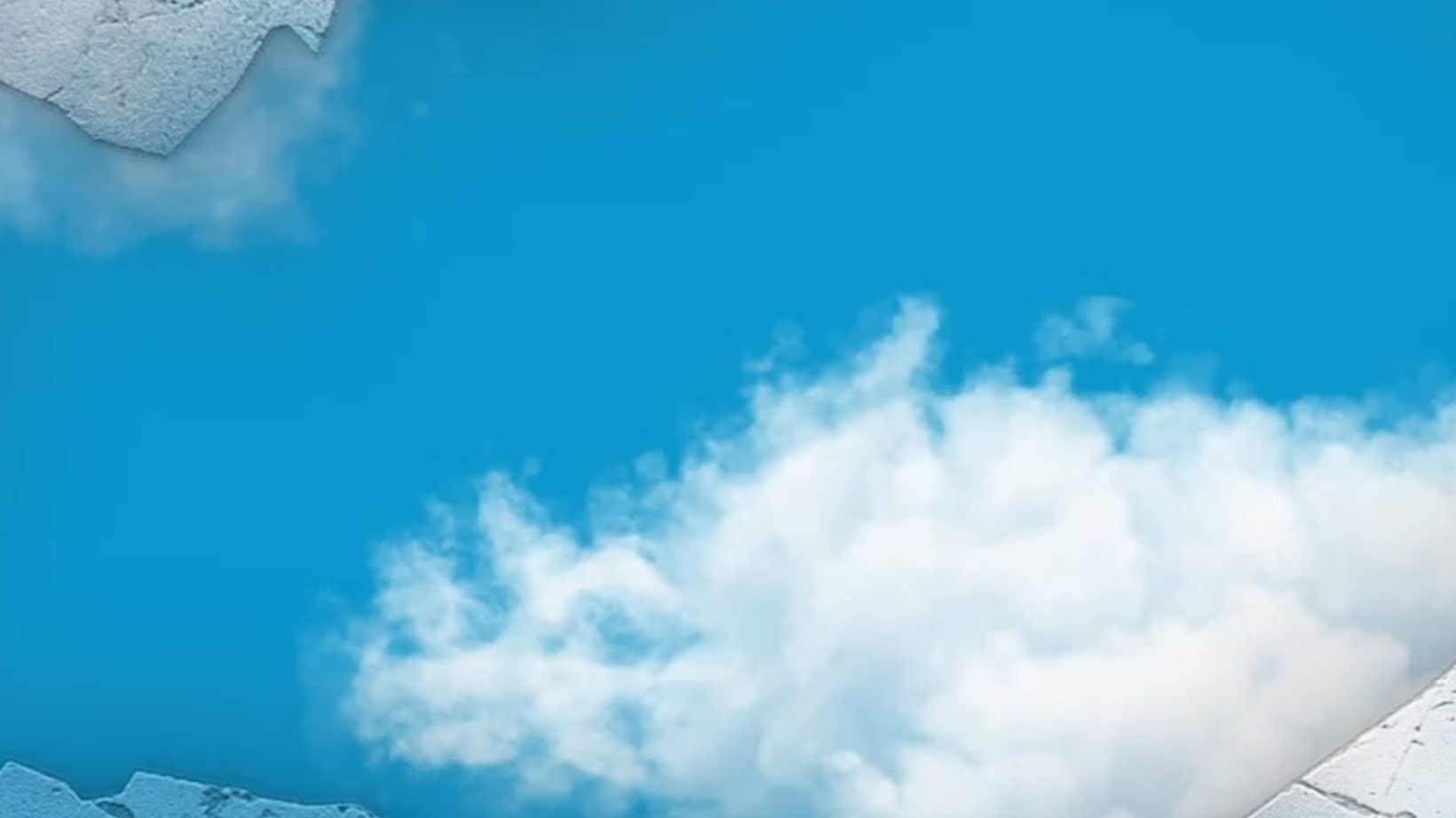 1 Peter 2:11
Beloved, I beg you as sojourners and pilgrims, abstain from fleshly lusts which war against the soul.
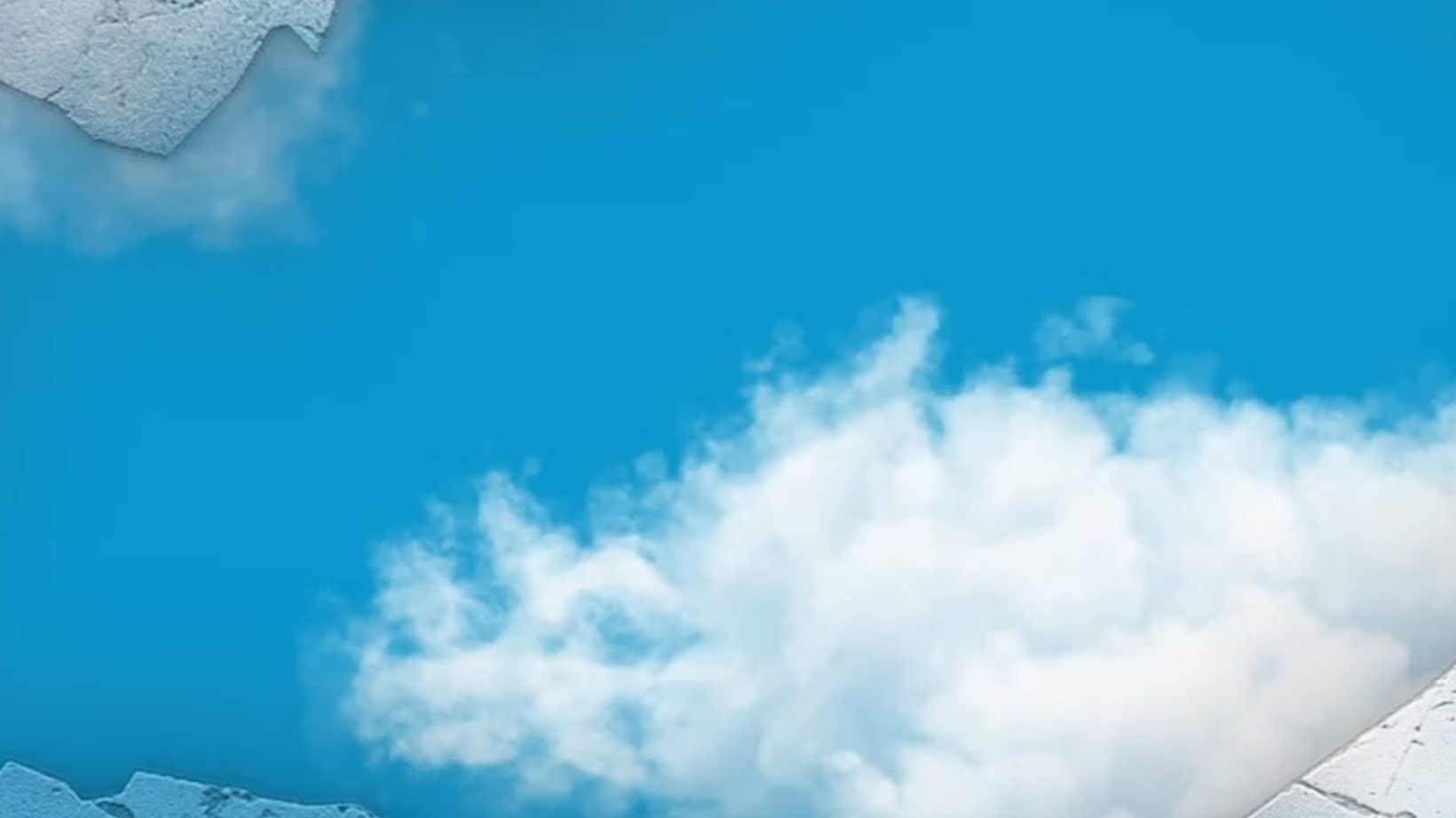 Yielding to fleshly desires troubles the soul. The mind, will, and emotions are 
affected by what we do.
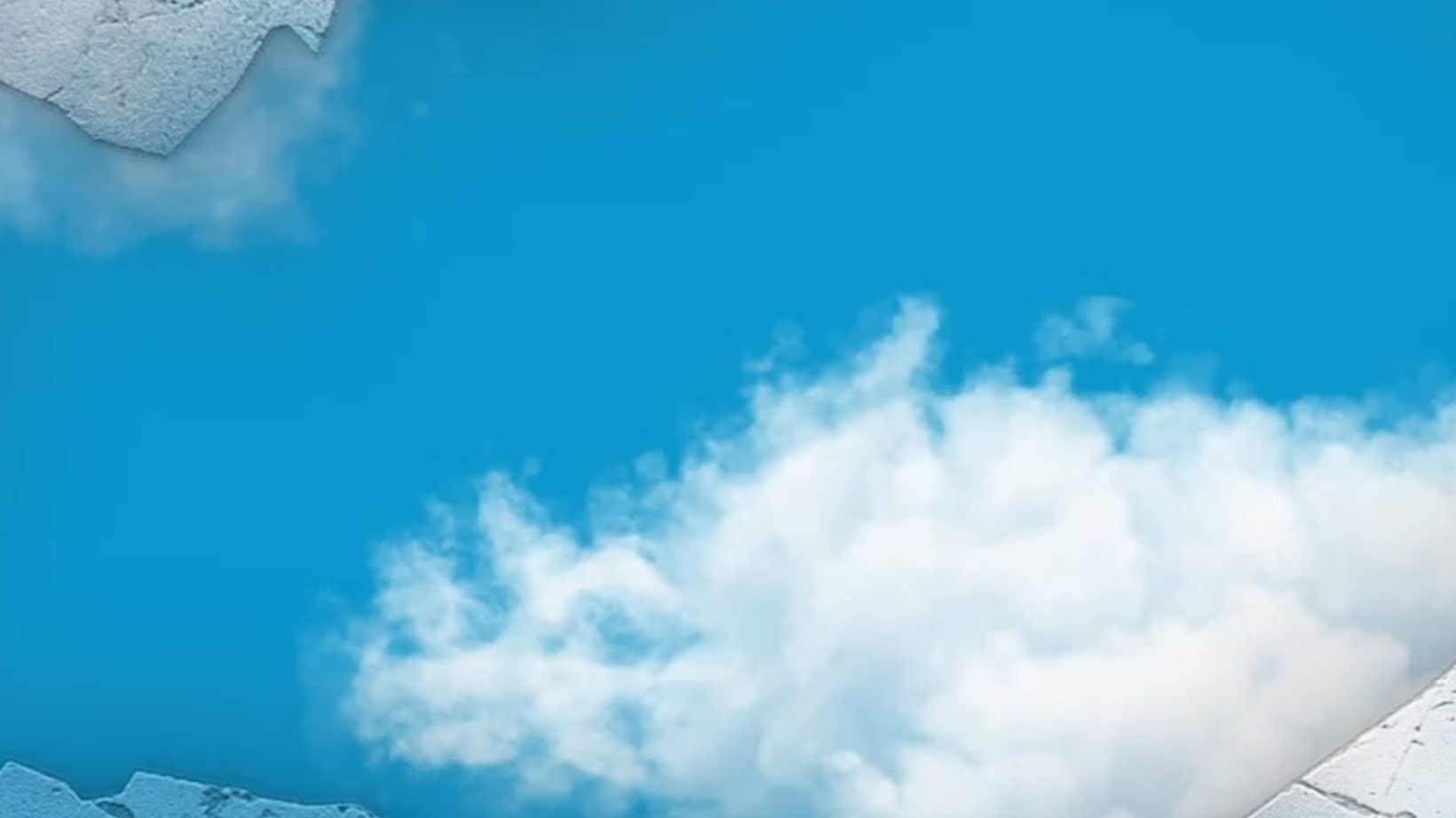 THE PROCESS OF TEMPTATION
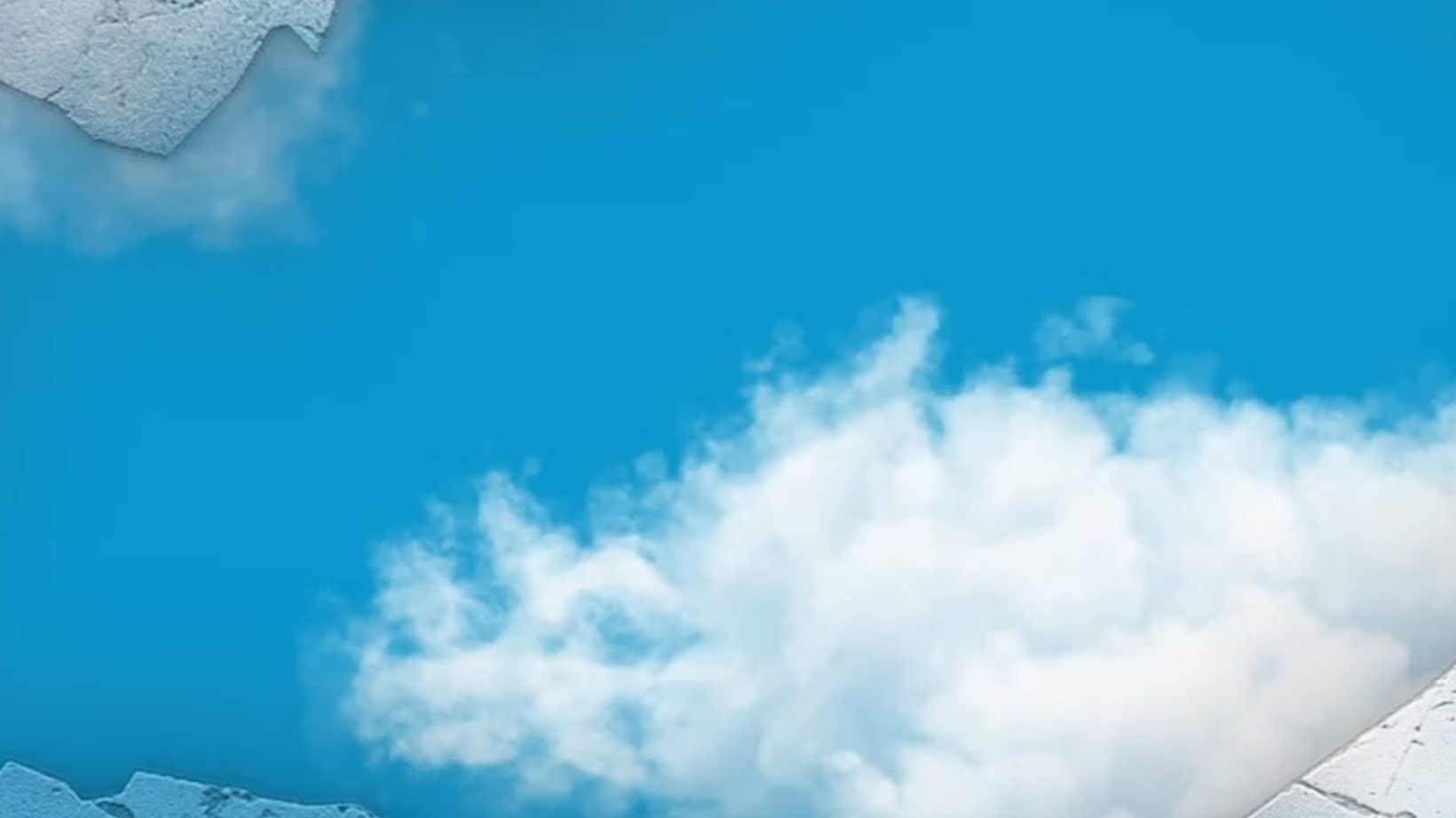 James 1:13–16
13 Let no one say when he is tempted, “I am tempted by God”; for God cannot be tempted by evil, nor does He Himself tempt anyone.
14 But each one is tempted when he is drawn away by his own desires and enticed.
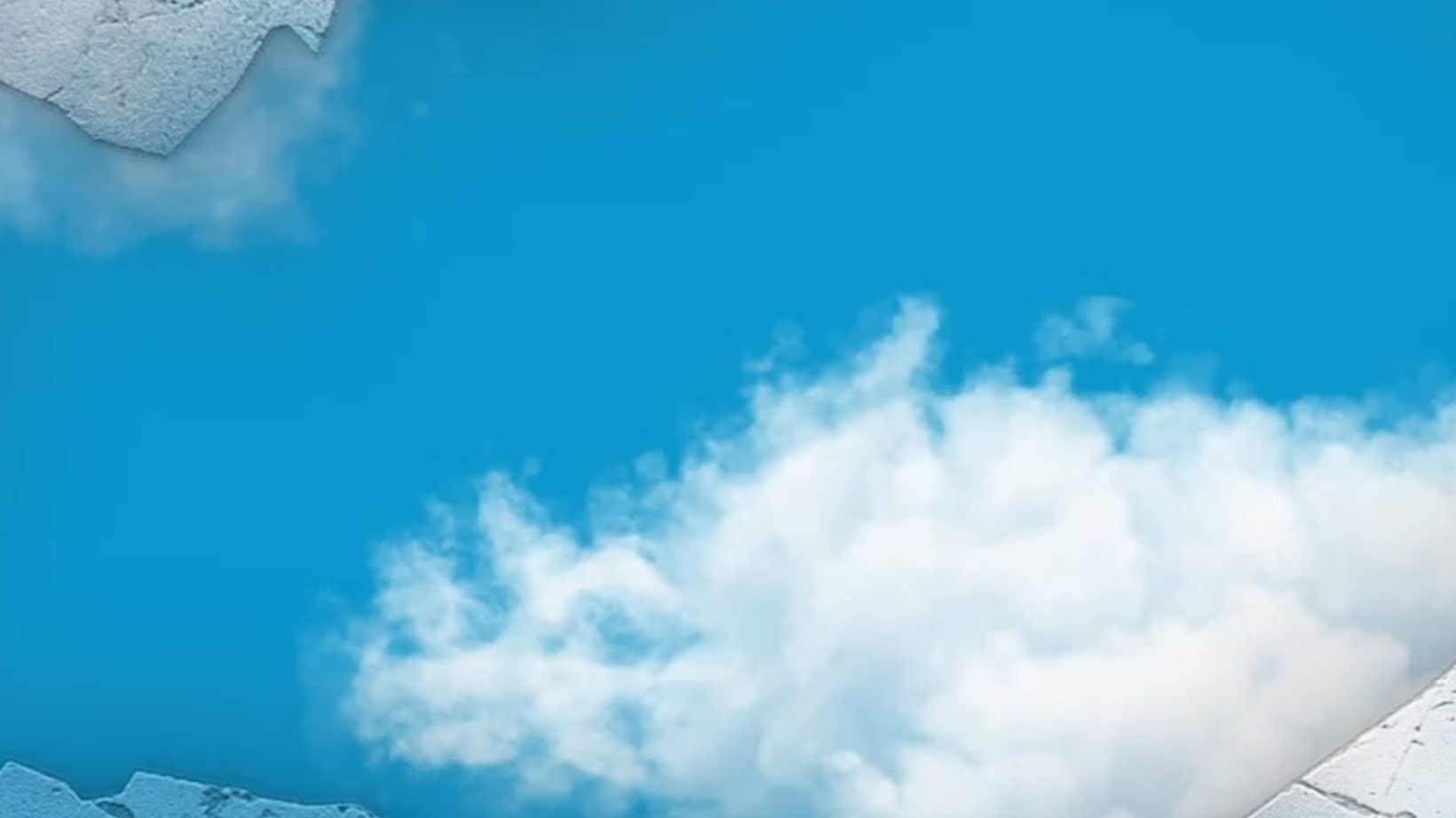 James 1:13–16
15 Then, when desire has conceived, it gives birth to sin; and sin, when it is full-grown, brings forth death.
16 Do not be deceived, my beloved brethren.
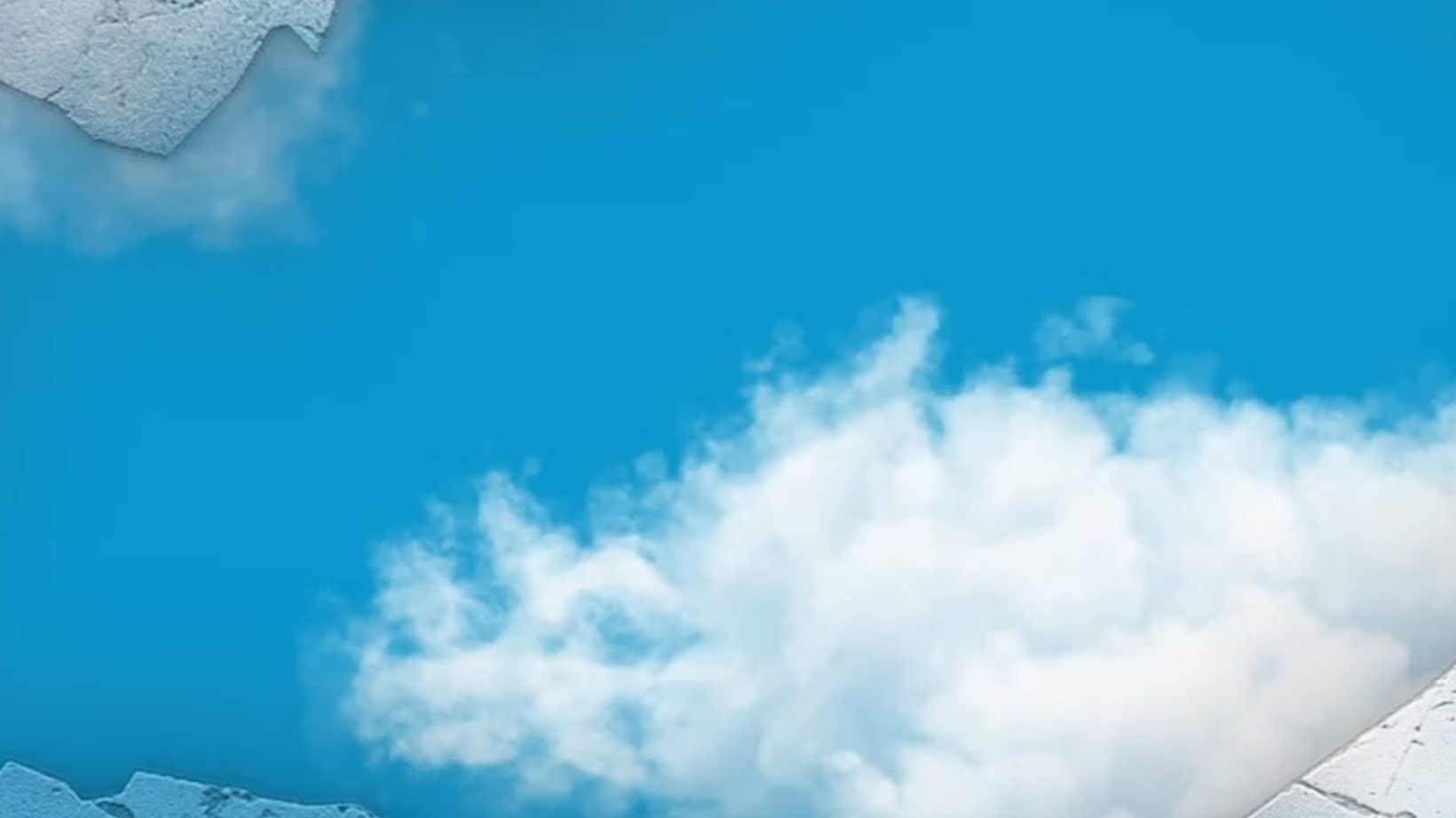 EXPOSING SATAN’S TACTICS
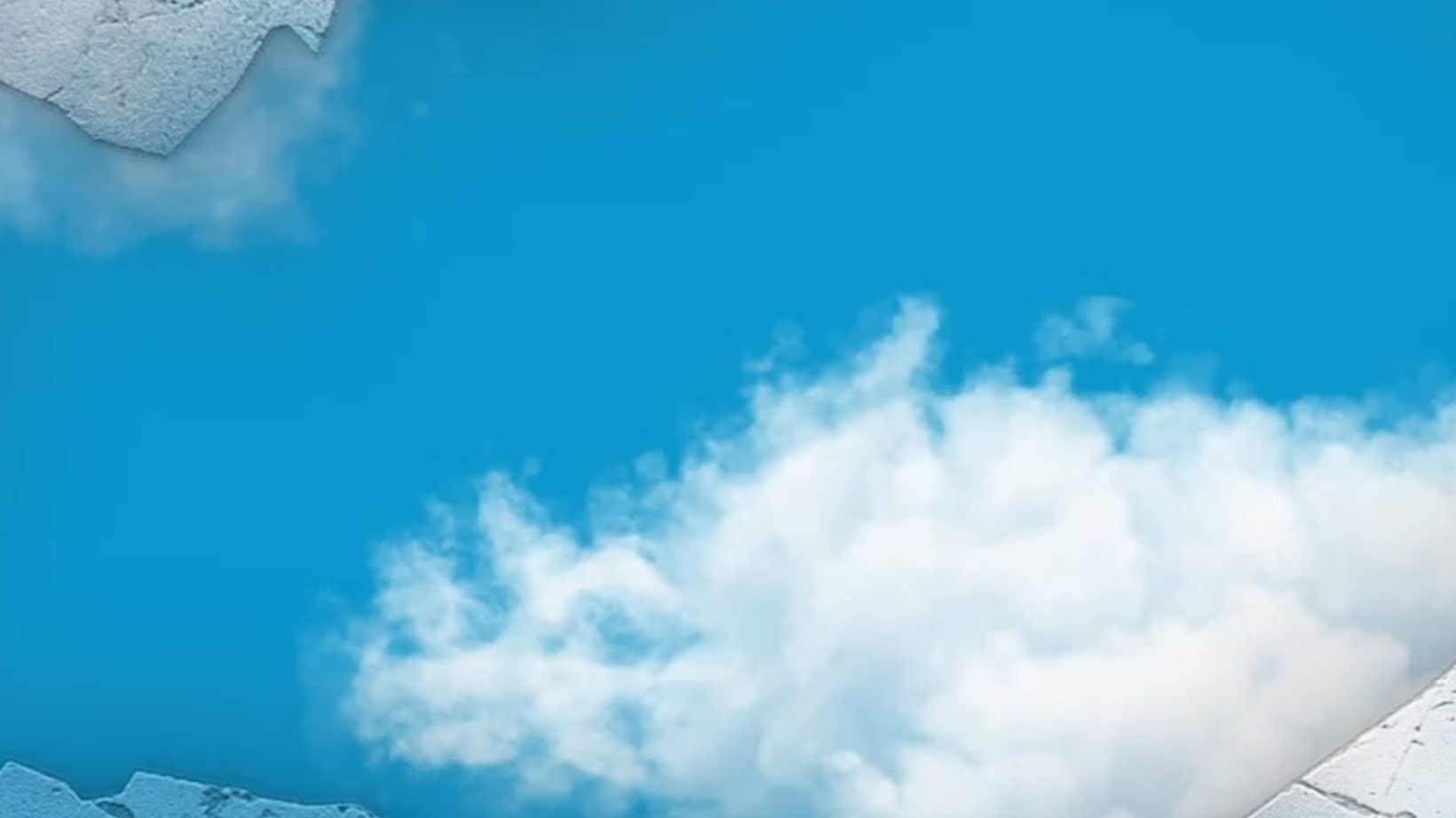 Satan’s schemes primarily involve: Temptations, Accusations, Deceptions
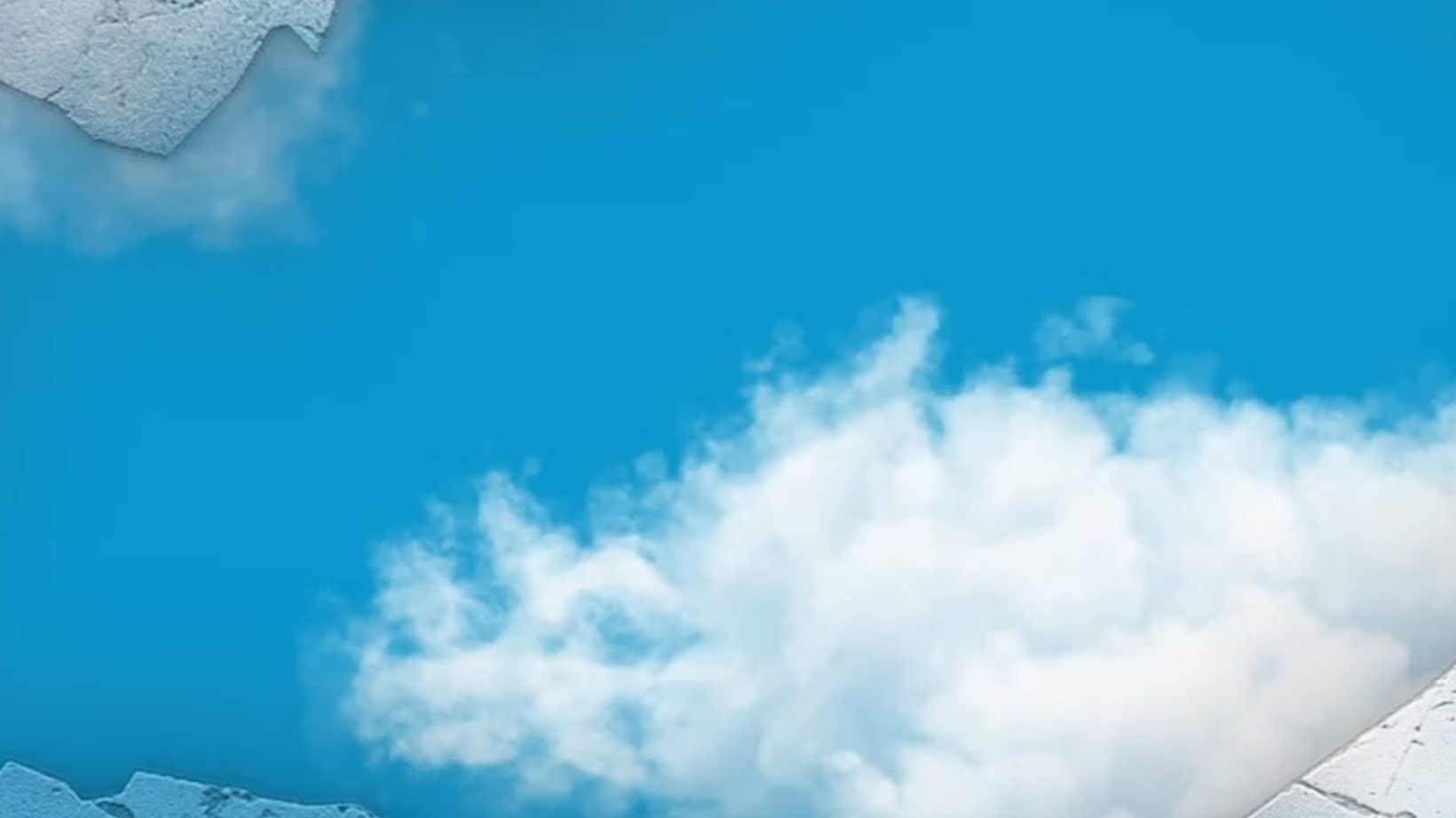 TEMPTATIONS
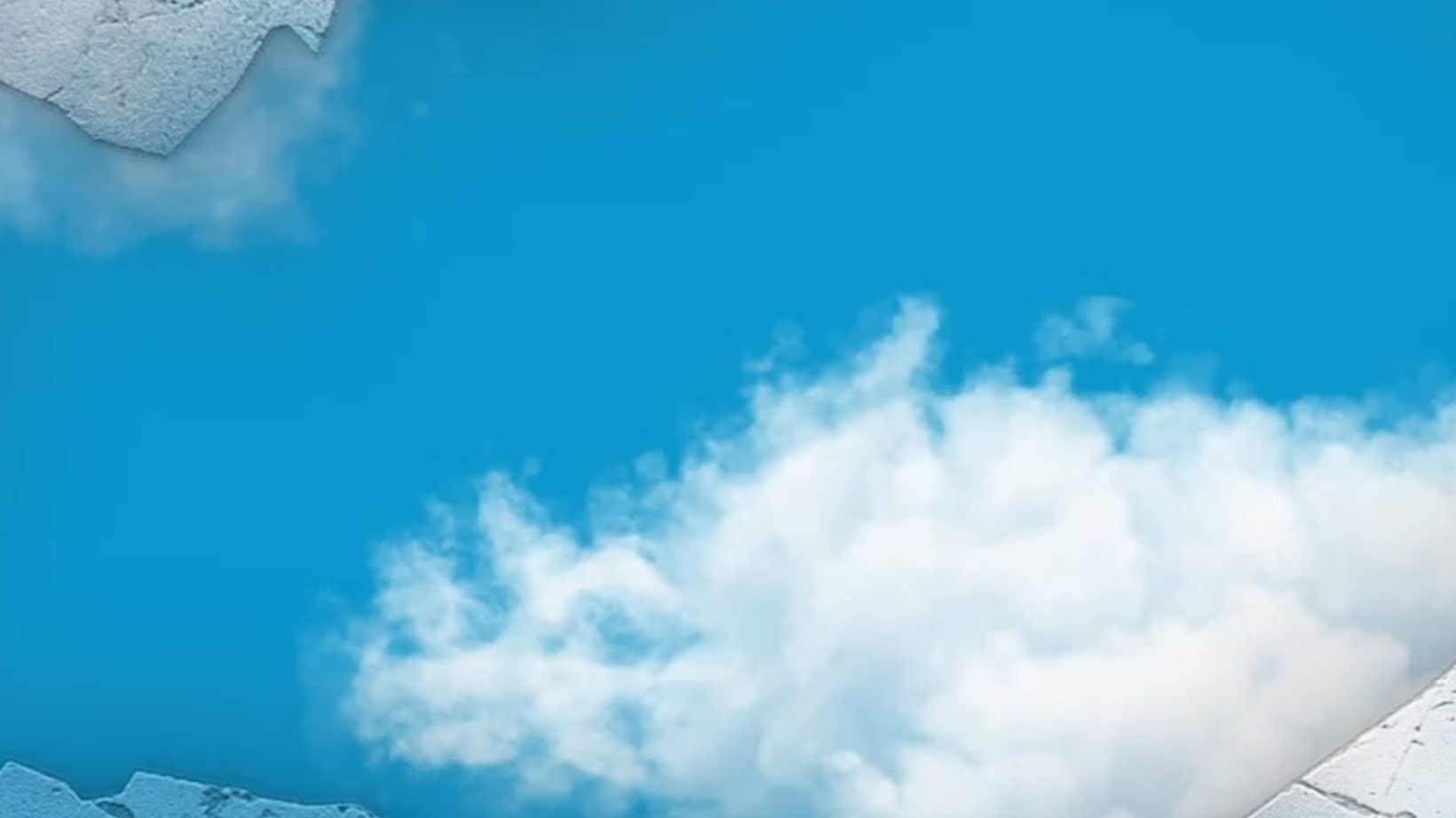 Satan is referred to as the Tempter 
(1 Thessalonians 3:5, Matthew 4:3)
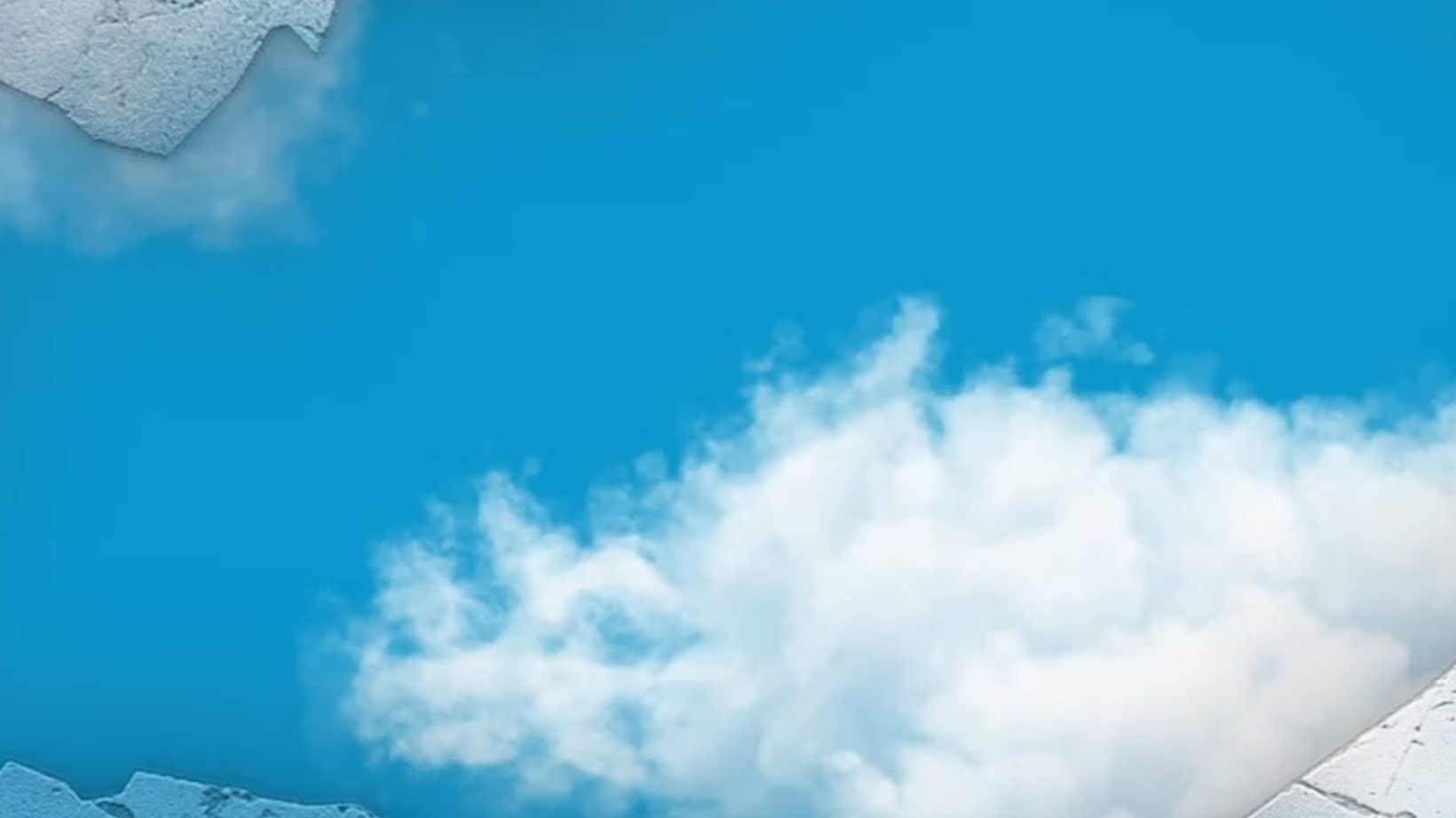 Yielding to temptation could lead us into bondage (addictions).
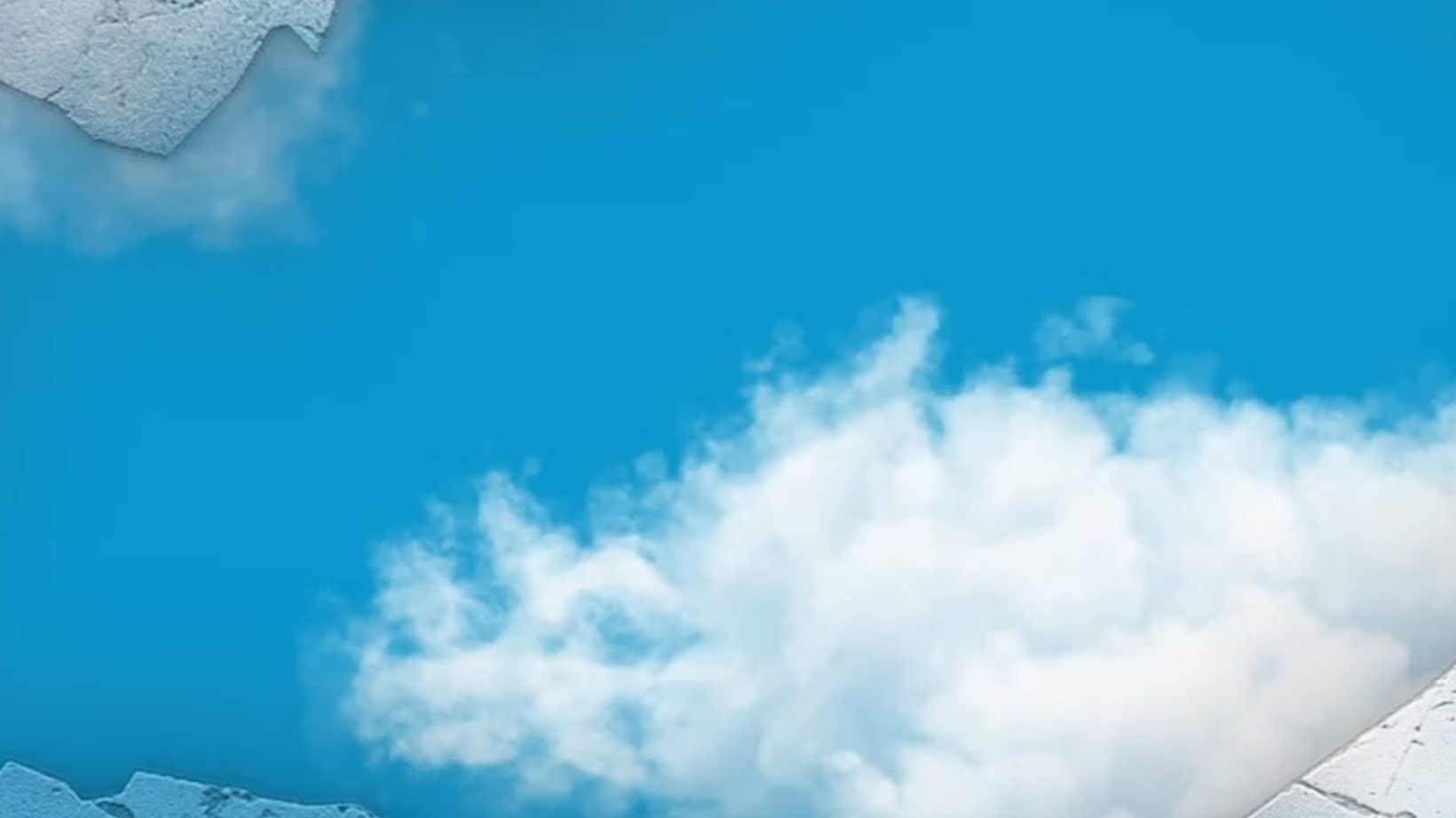 ACCUSATIONS
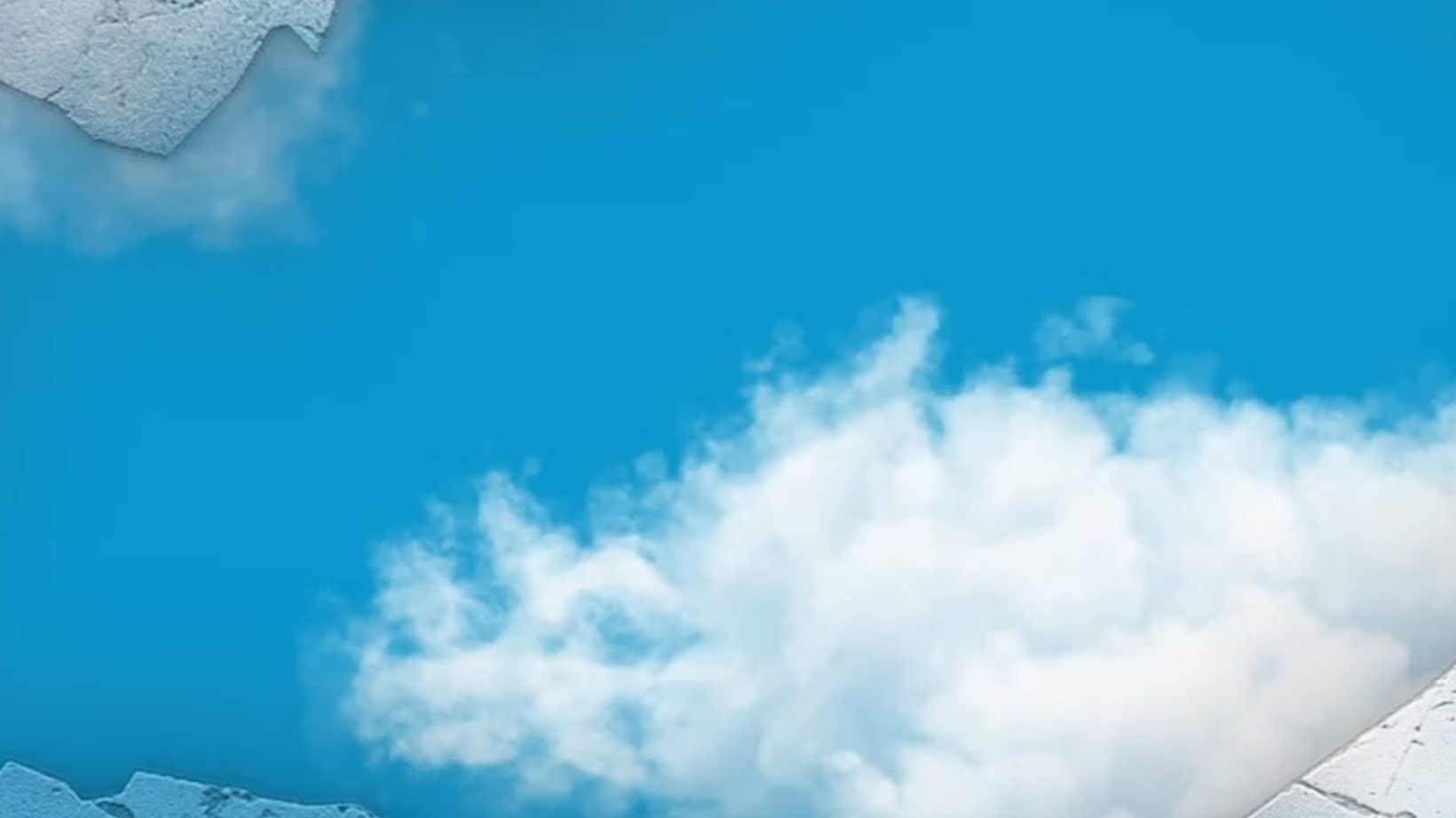 Satan (Gr. ‘satanas’) = the accuser
 
Satan is the accuser of the brethren (Revelation 12:9,10).
 
Accusations are intended to intimidate us.
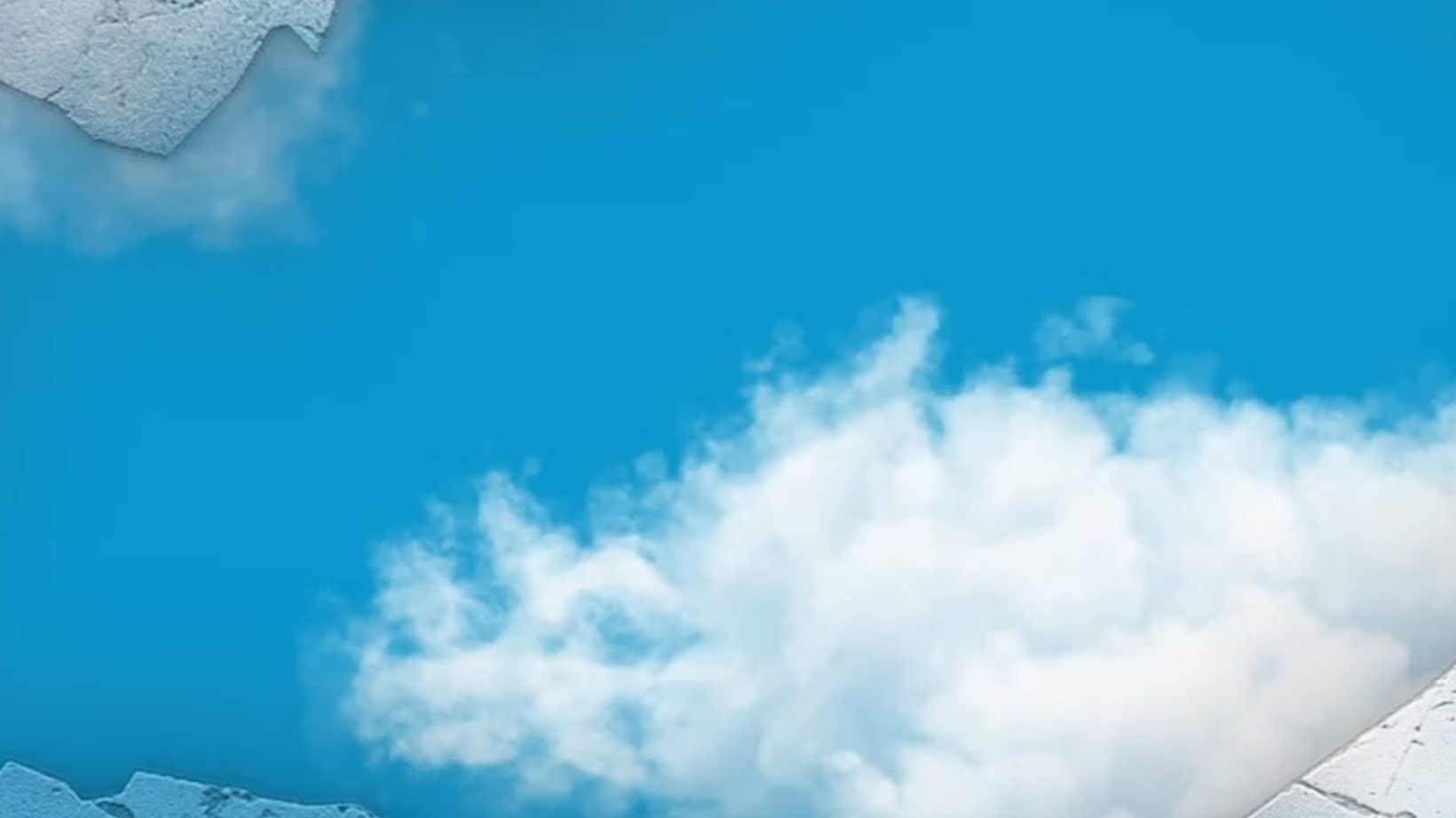 DECEPTIONS
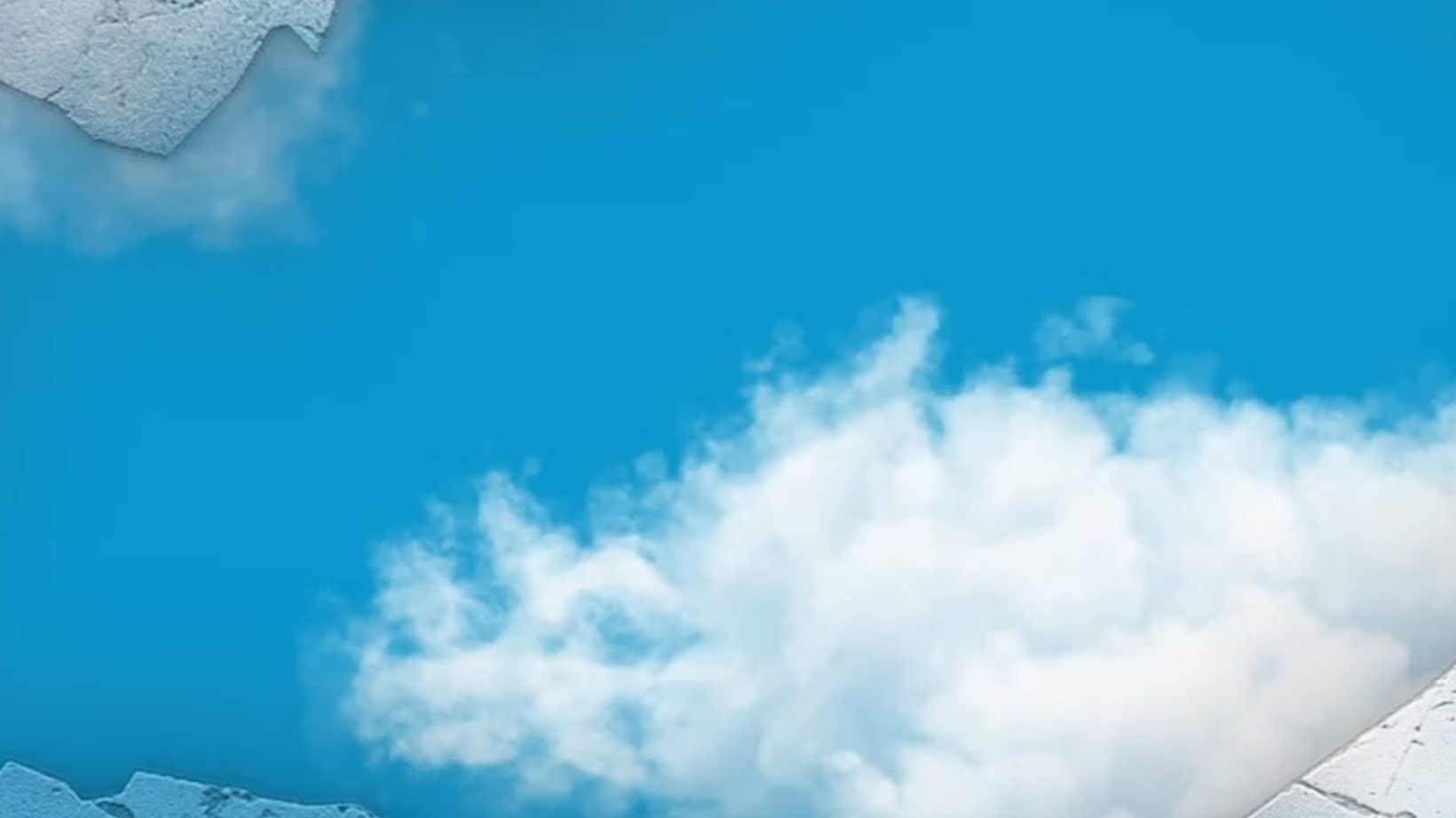 Satan is referred to as the father of lies, and one who deceives (John 8:44, 2 Corinthians 11:3, Revelation 12:9)
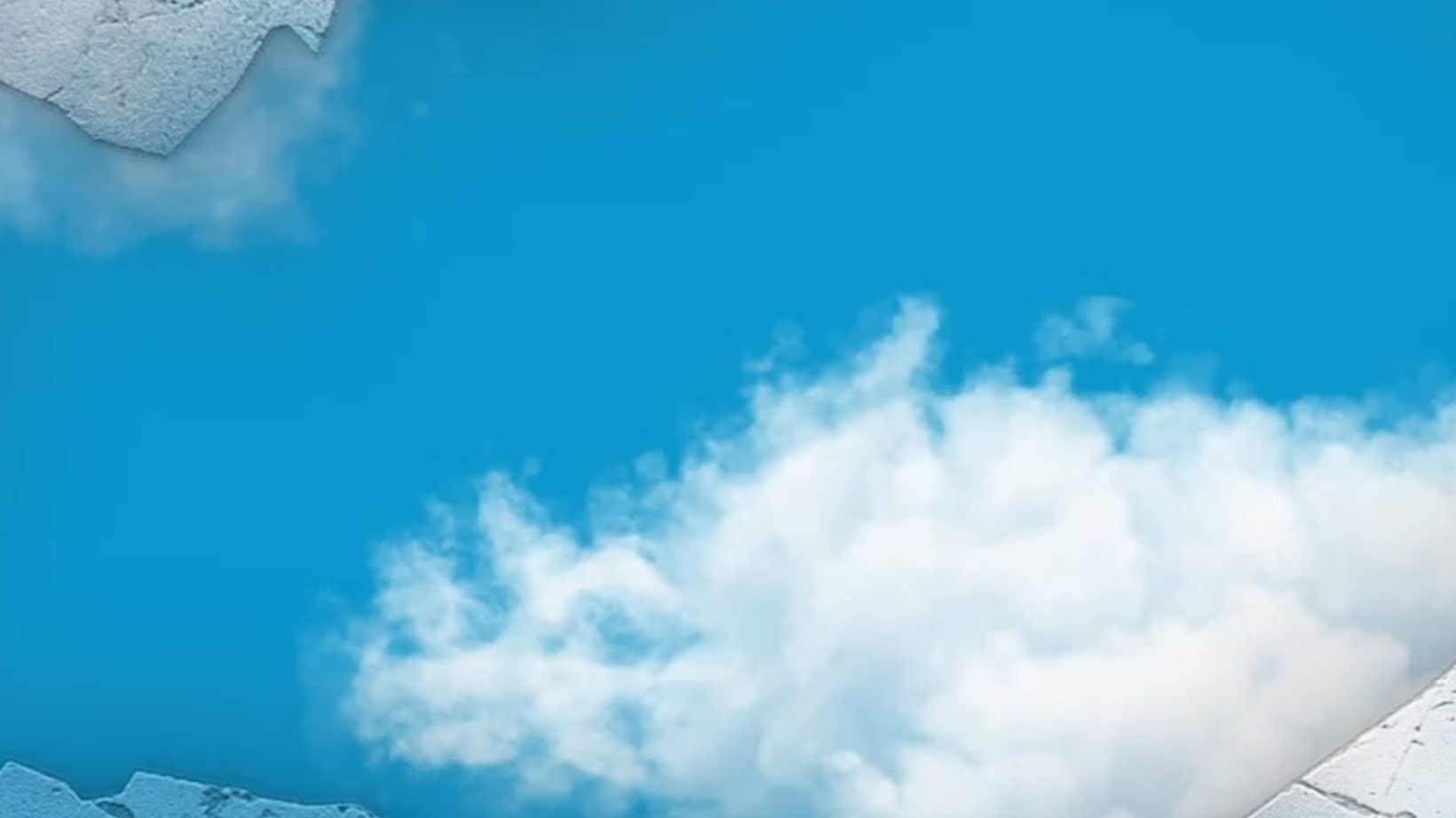 UNDERSTANDING HOW THE ENEMY TEMPTS US
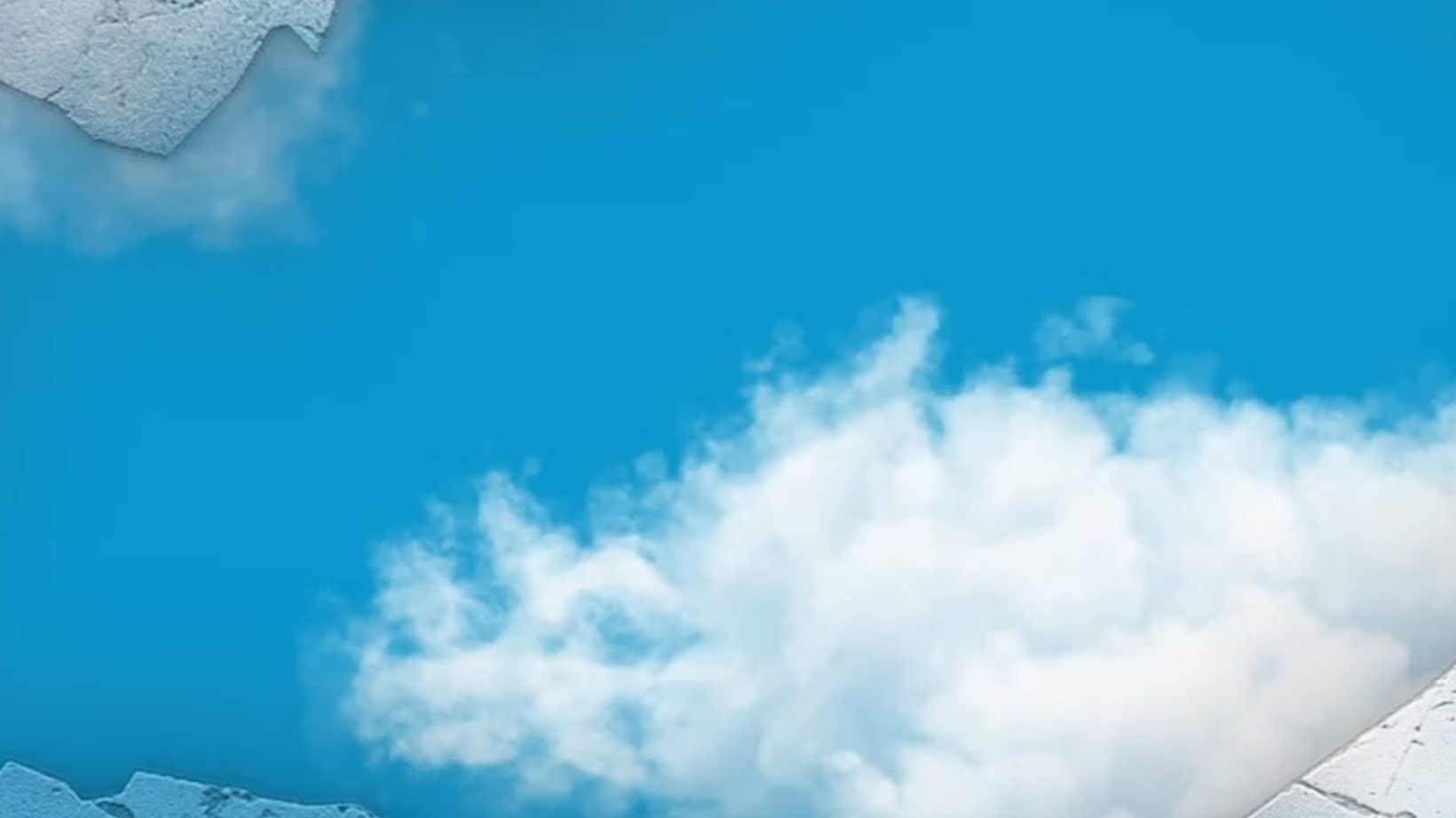 2 Corinthians 2:11
Lest Satan should take advantage of us; for we are not ignorant of his devices.
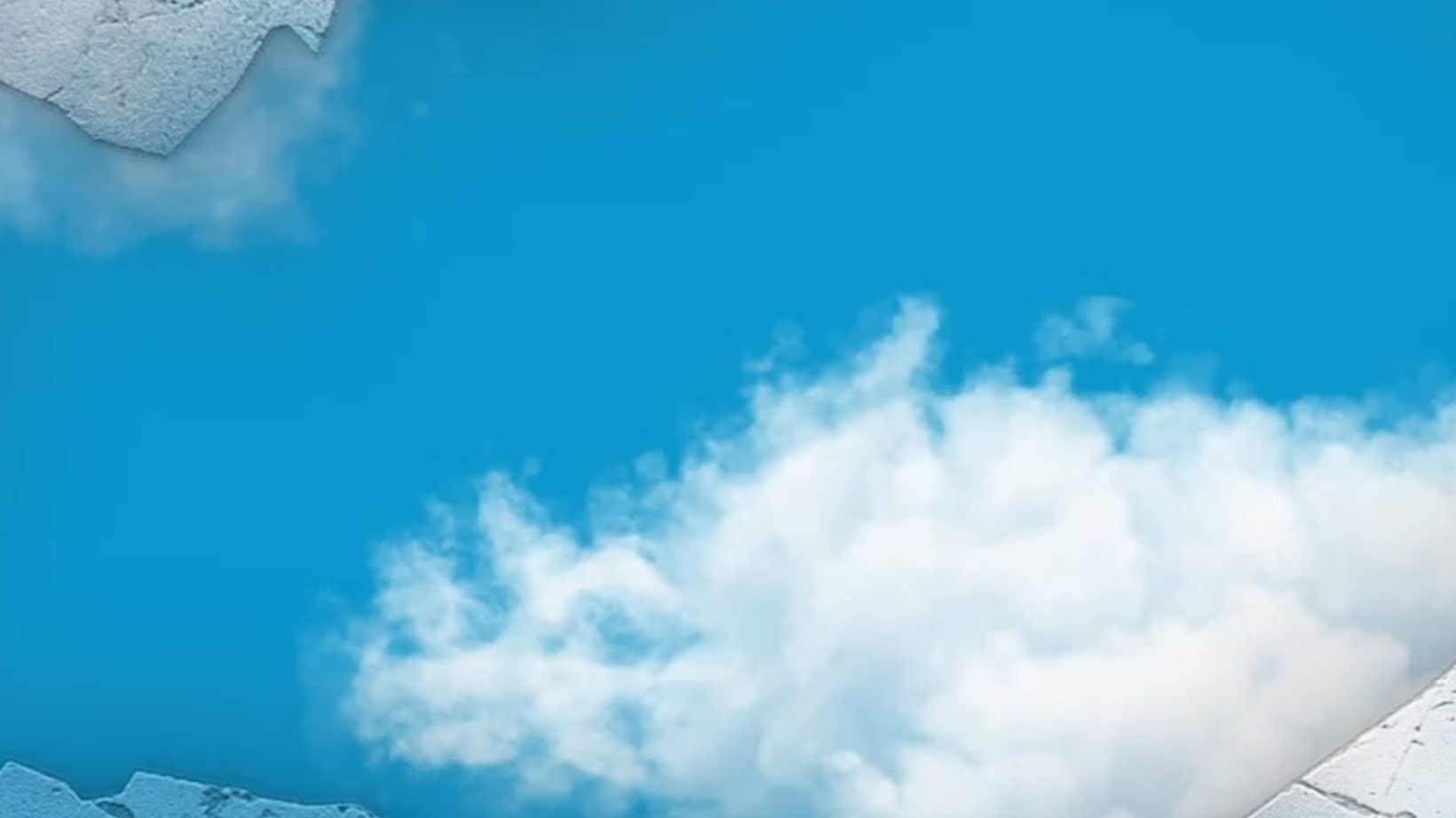 Satan’s schemes are really mind games—they have to do with attacks against the mind.
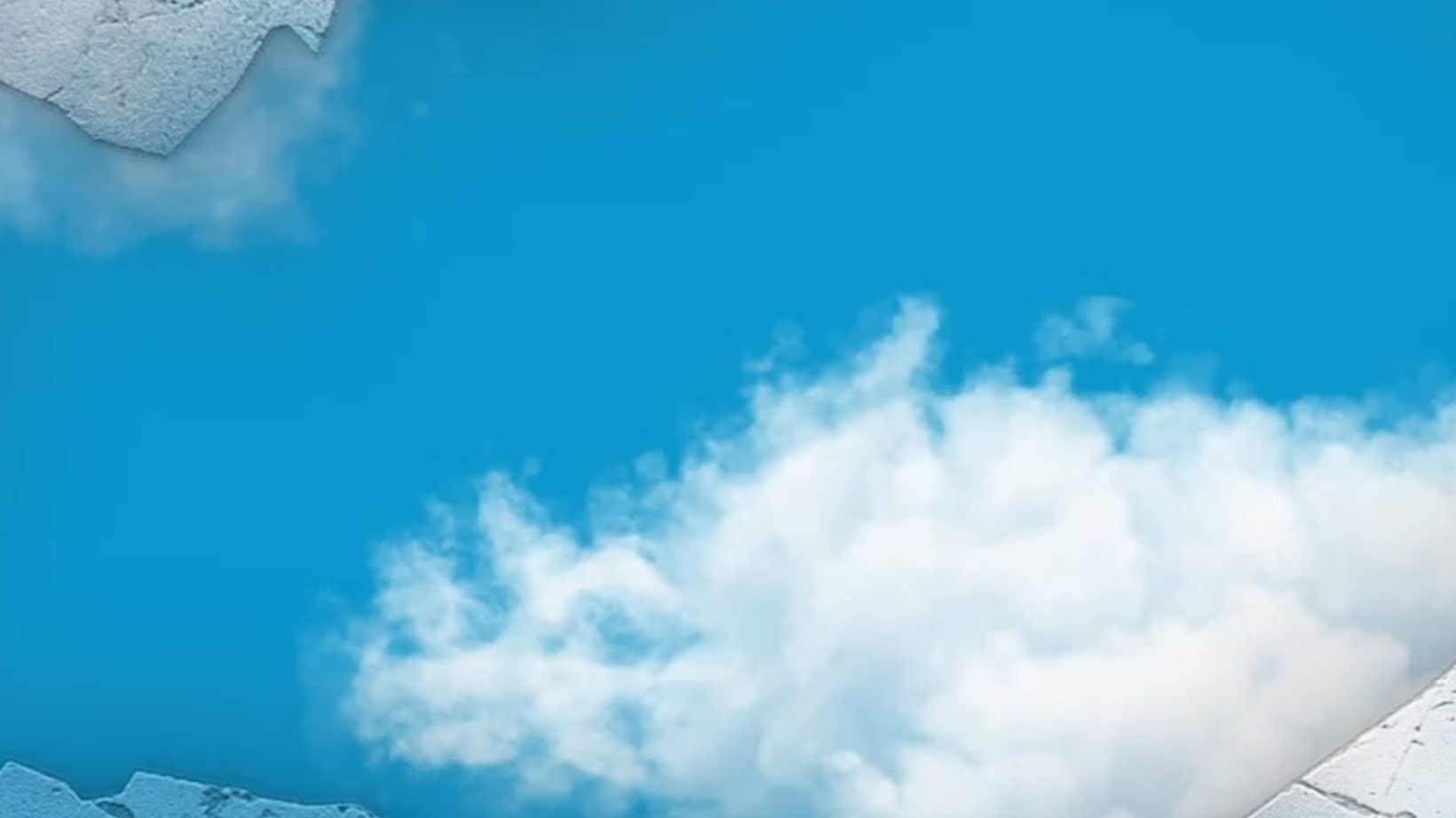 Hebrews 4:15
For we do not have a High Priest who cannot sympathize with our weaknesses, but was in all points tempted as we are, yet without sin.
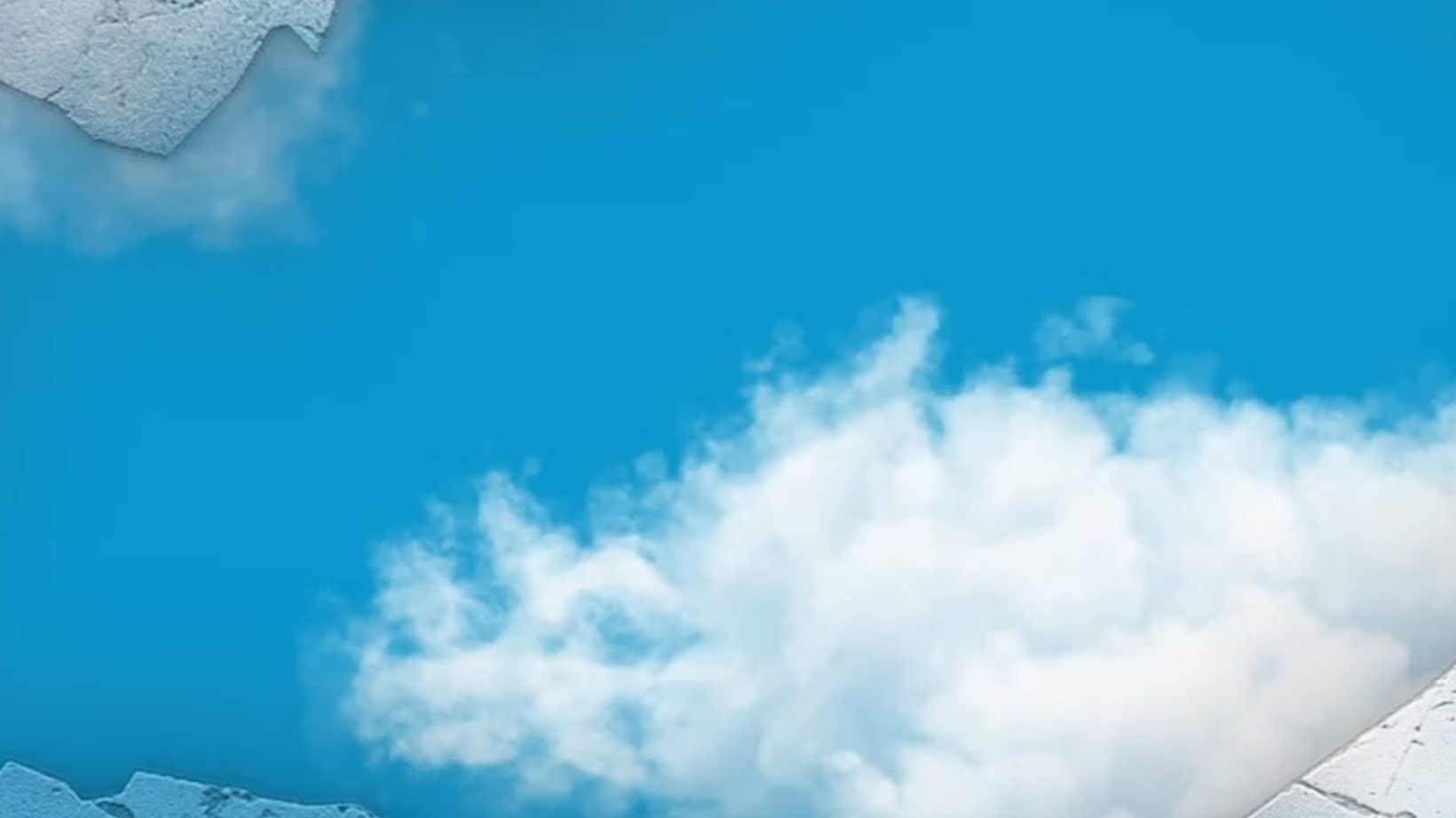 Jesus was tempted in all areas, and in the same way we are also tempted.
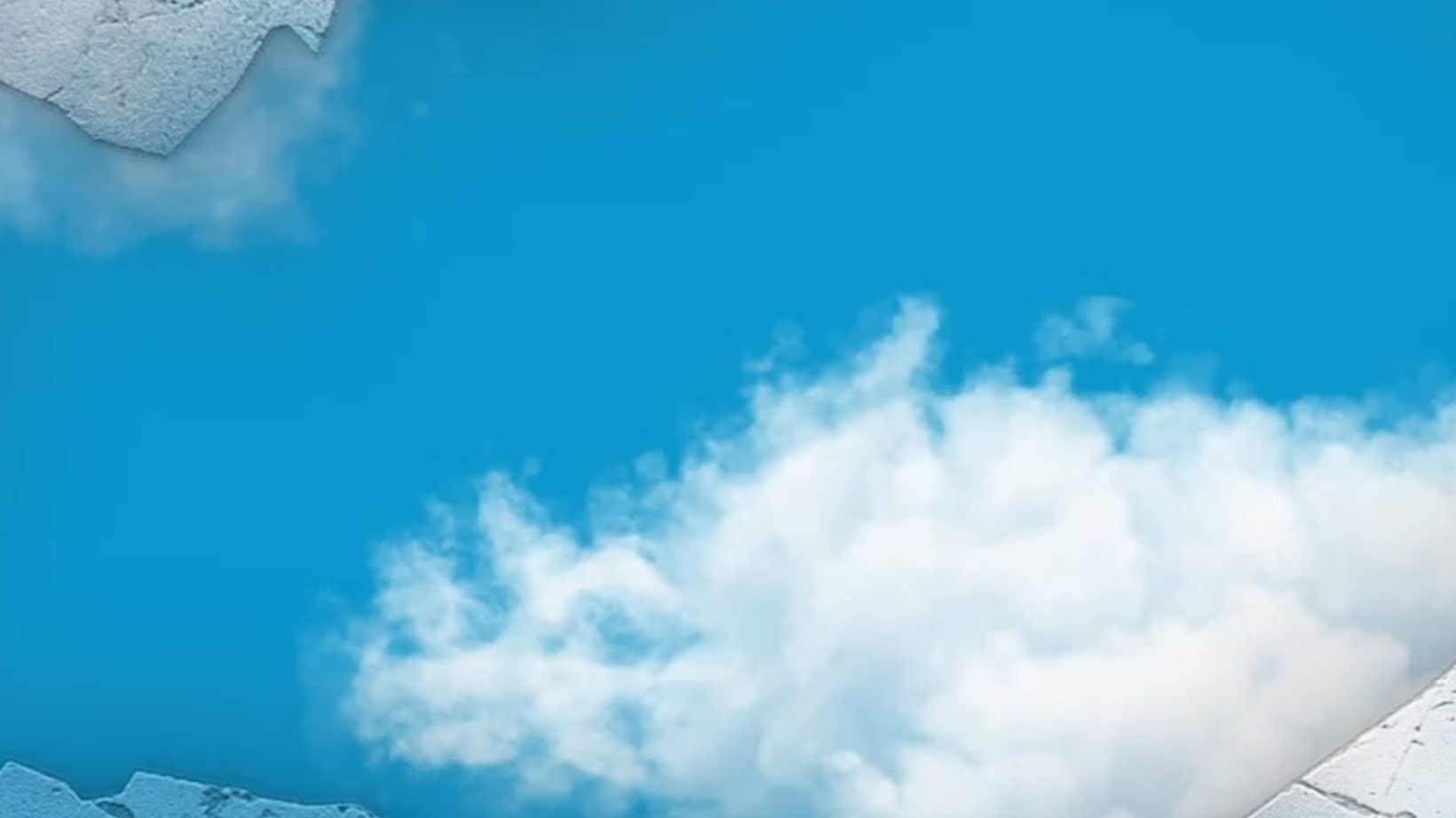 Luke 4:1–13
1 Then Jesus, being filled with the Holy Spirit, returned from the Jordan and was led by the Spirit into the wilderness,
2 being tempted for forty days by the devil. And in those days He ate nothing, and afterward, when they had ended, He was hungry.
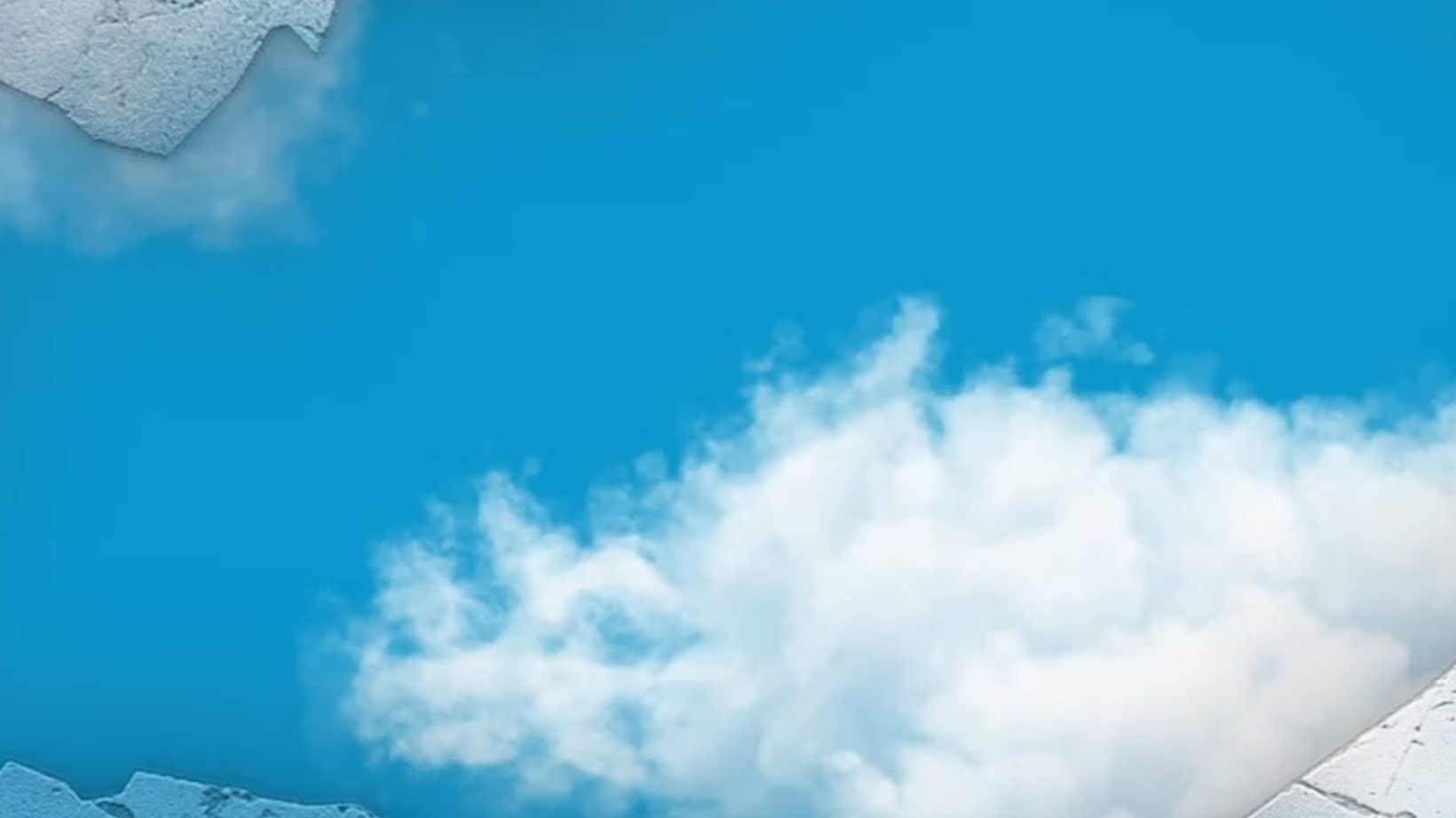 Luke 4:1–13
3 And the devil said to Him, “If You are the Son of God, command this stone to become bread.”
4 But Jesus answered him, saying, “It is written, ‘Man shall not live by bread alone, but by every word of God.’”
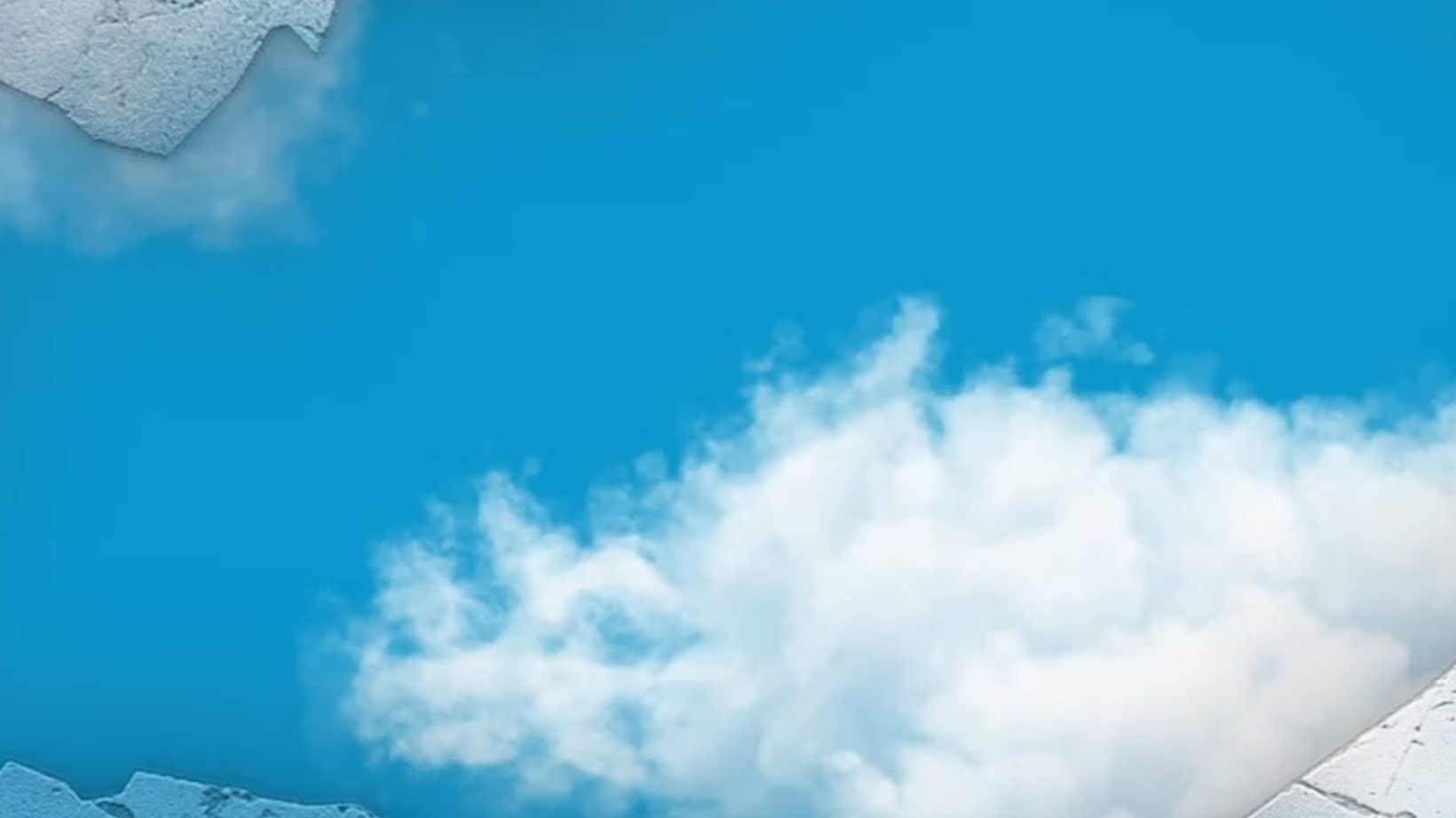 Luke 4:1–13
5 Then the devil, taking Him up on a high mountain, showed Him all the kingdoms of the world in a moment of time.
6 And the devil said to Him, “All this authority I will give You, and their glory; for this has been delivered to me, and I give it to whomever I wish.
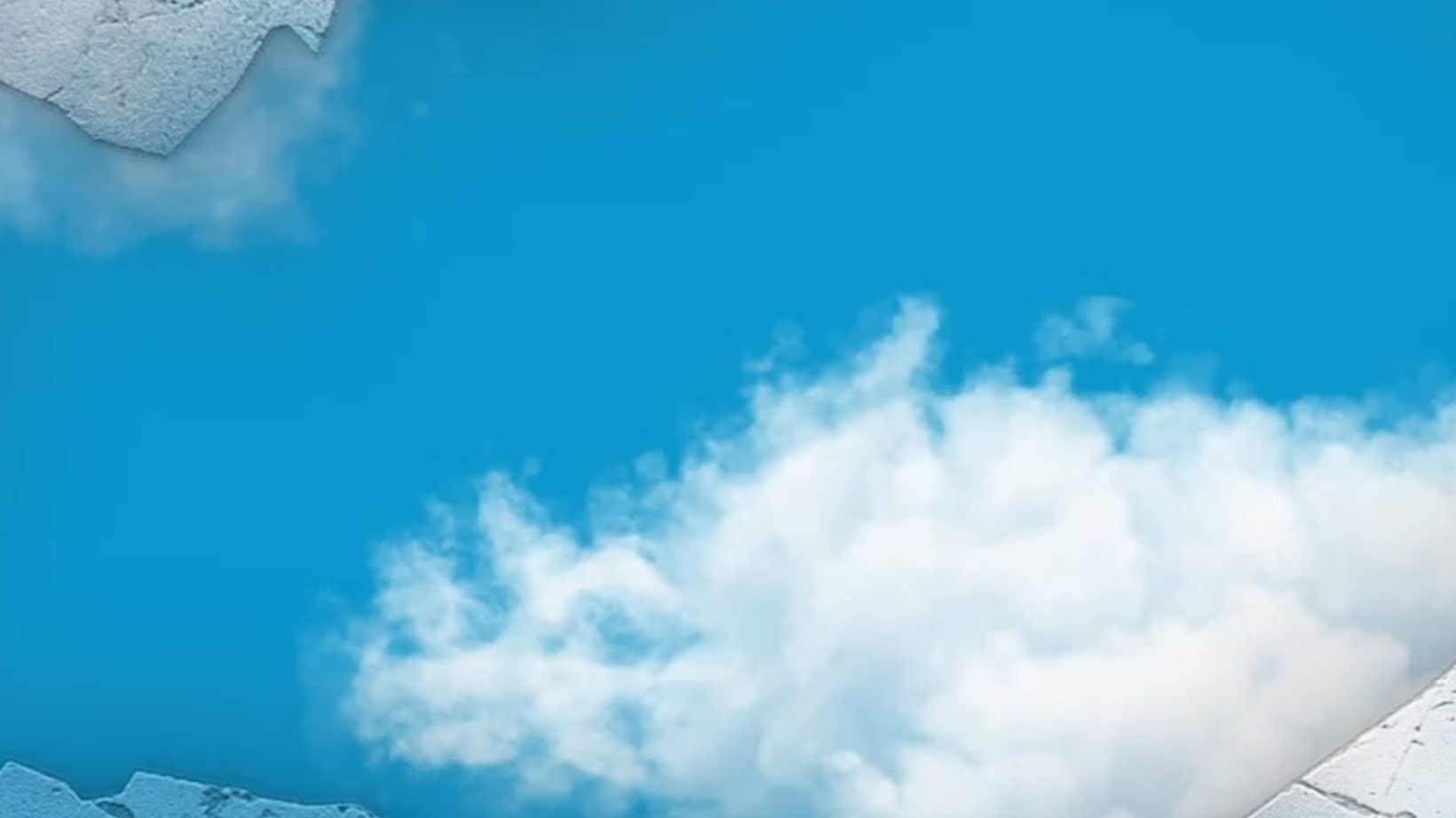 Luke 4:1–13
7 Therefore, if You will worship before me, all will be Yours.”
8 And Jesus answered and said to him, “Get behind Me, Satan! For it is written, ‘You shall worship the LORD your God, and Him only you shall serve.’”
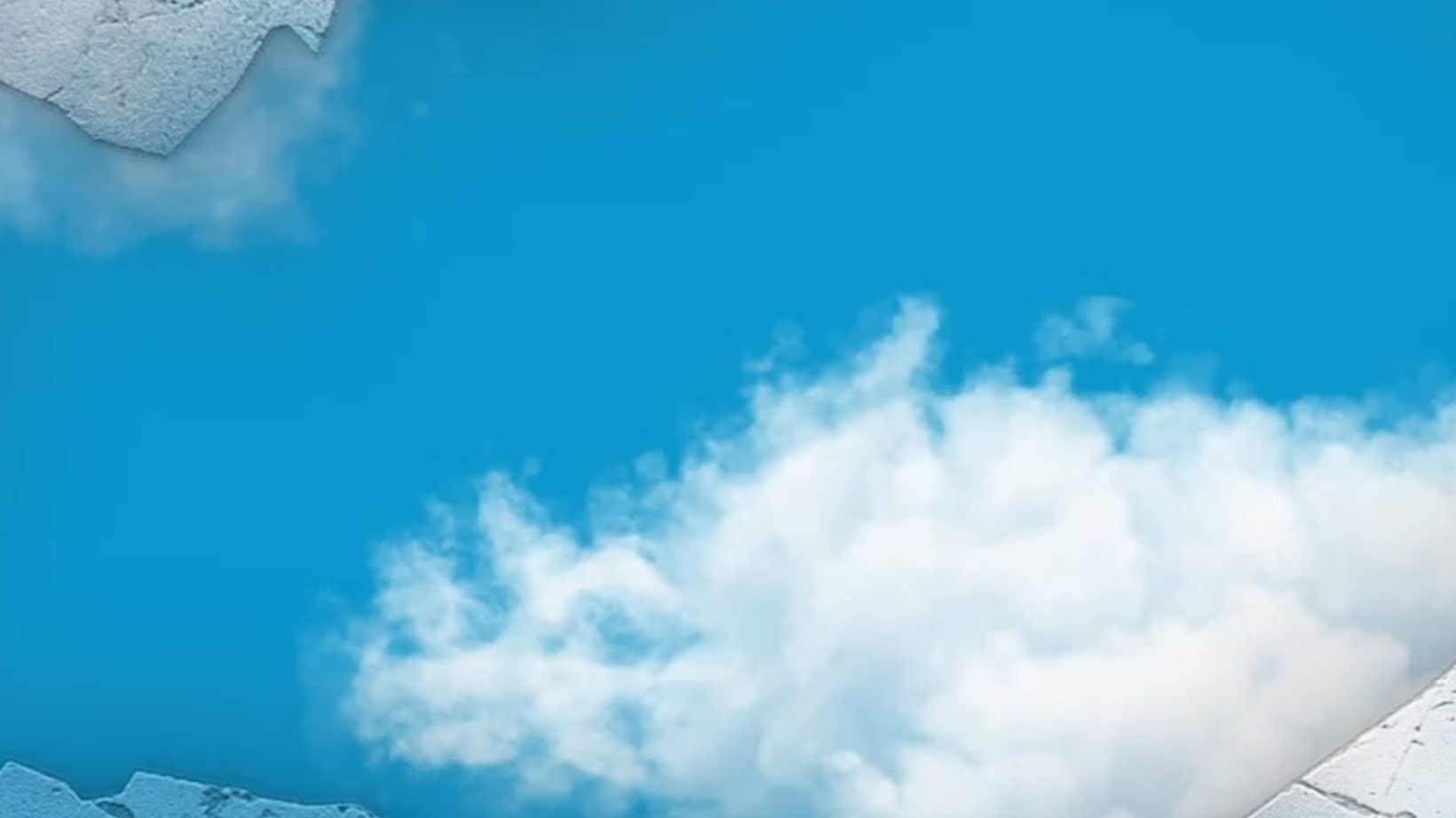 Luke 4:1–13
9 Then he brought Him to Jerusalem, set Him on the pinnacle of the temple, and said to Him, “If You are the Son of God, throw Yourself down from here.
10 For it is written: ‘He shall give His angels charge over you, to keep you,’
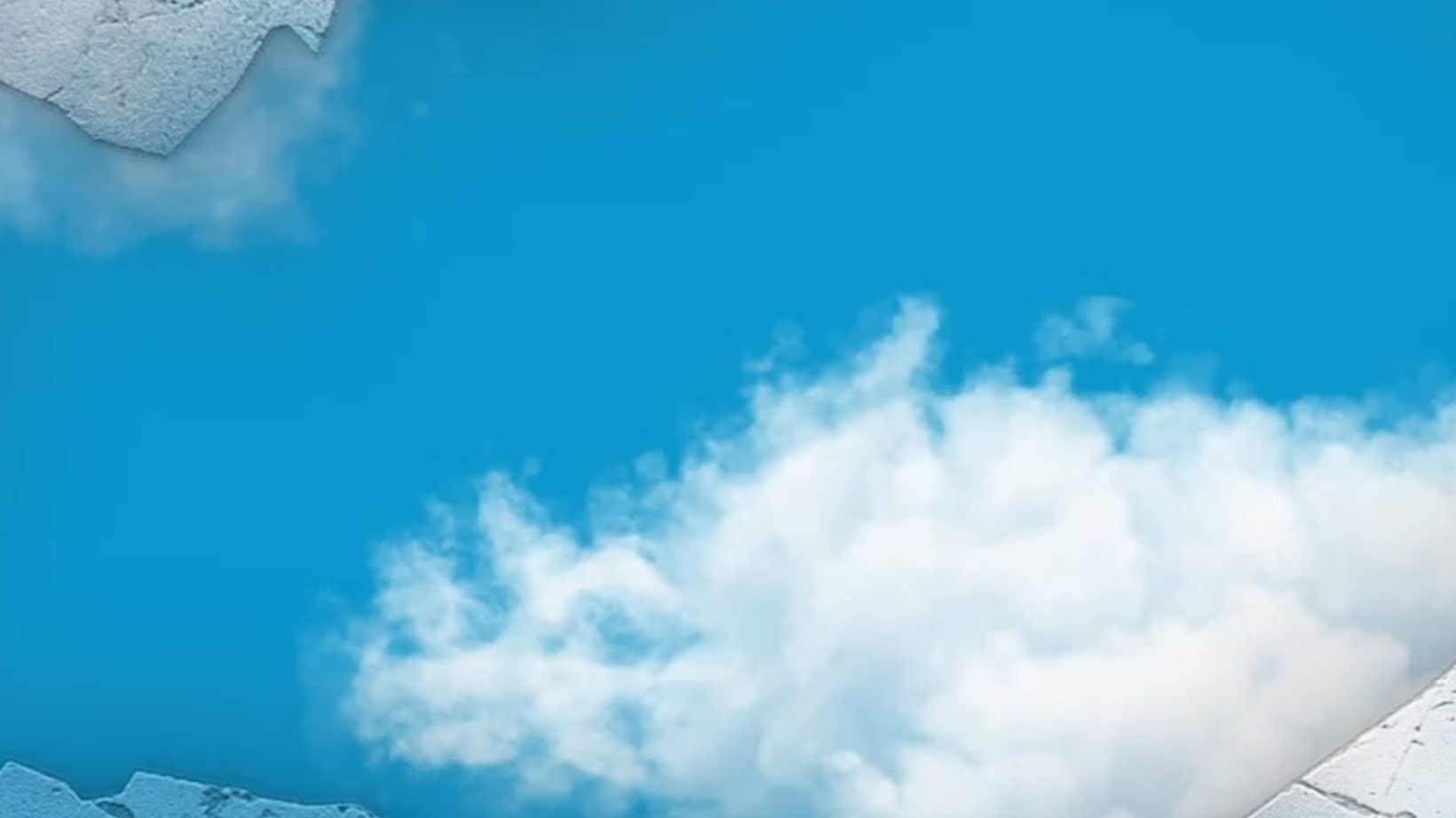 Luke 4:1–13
11 and, ‘In their hands they shall bear you up, lest you dash your foot against a stone.’”
12 And Jesus answered and said to him, “It has been said, ‘You shall not tempt the LORD your God.’”
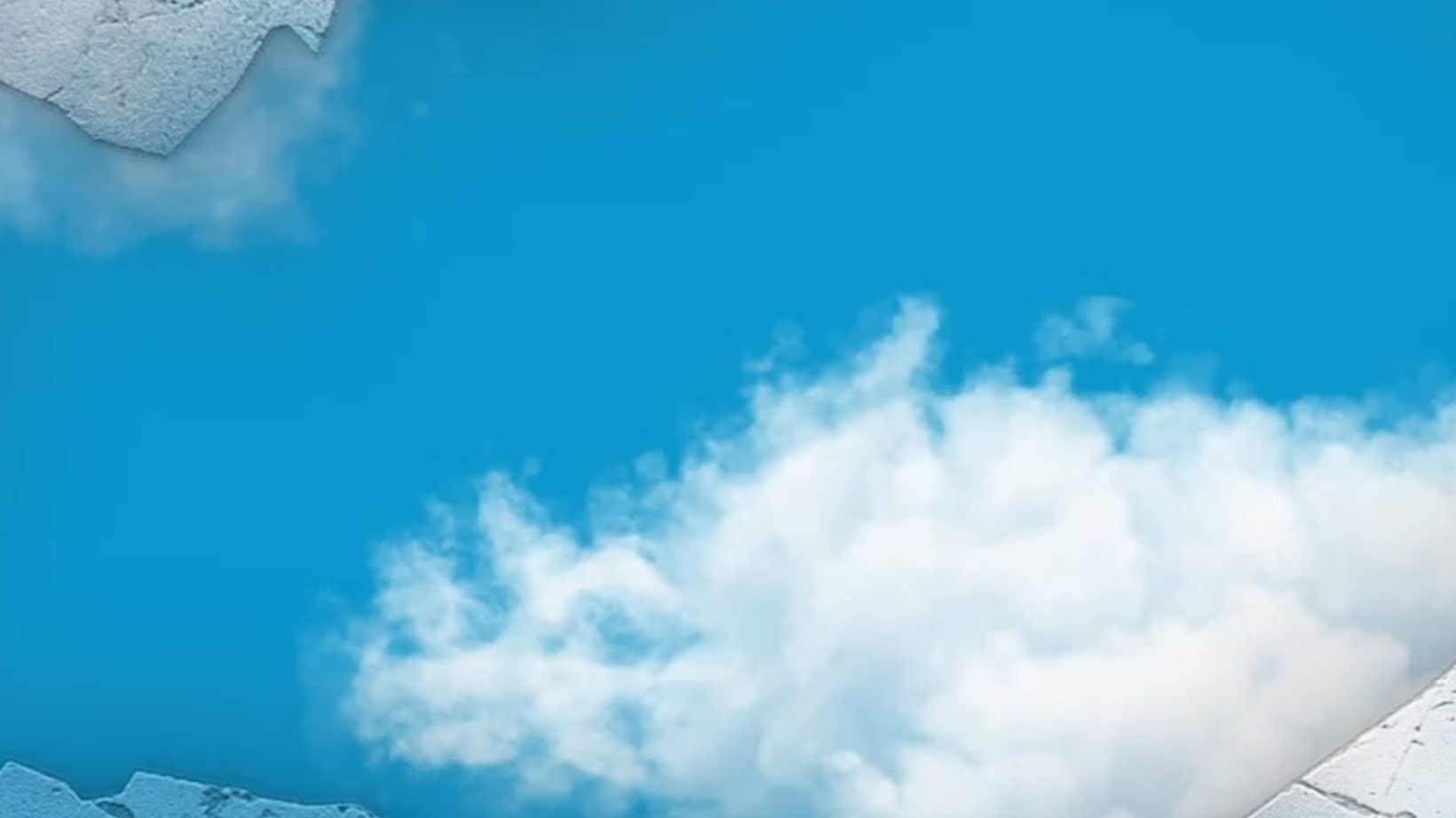 Luke 4:1–13
13 Now when the devil had ended every temptation, he departed from Him until an opportune time.
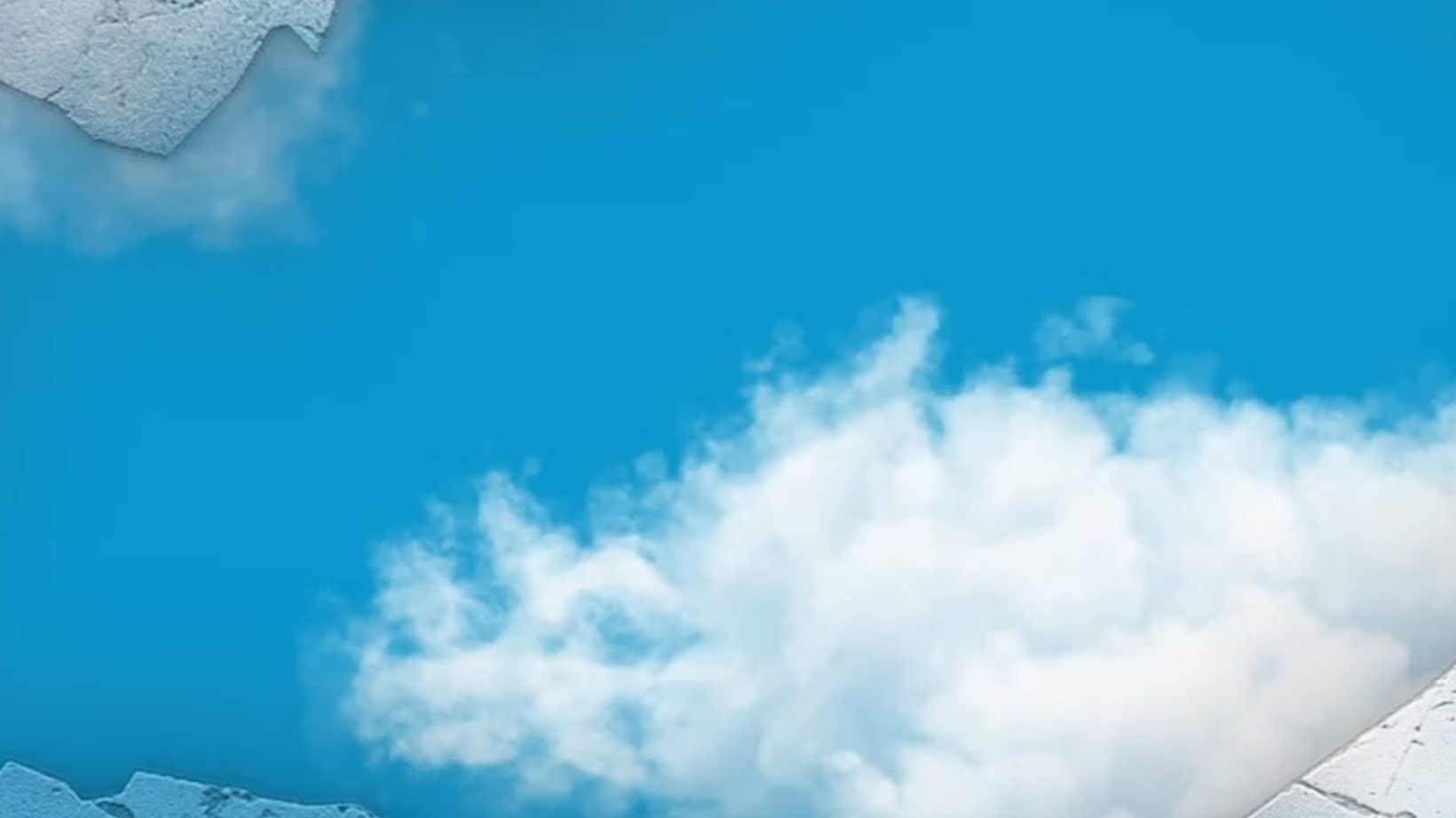 James 1:13–16
13 Let no one say when he is tempted, “I am tempted by God”; for God cannot be tempted by evil, nor does He Himself tempt anyone.
14 But each one is tempted when he is drawn away by his own desires and enticed.
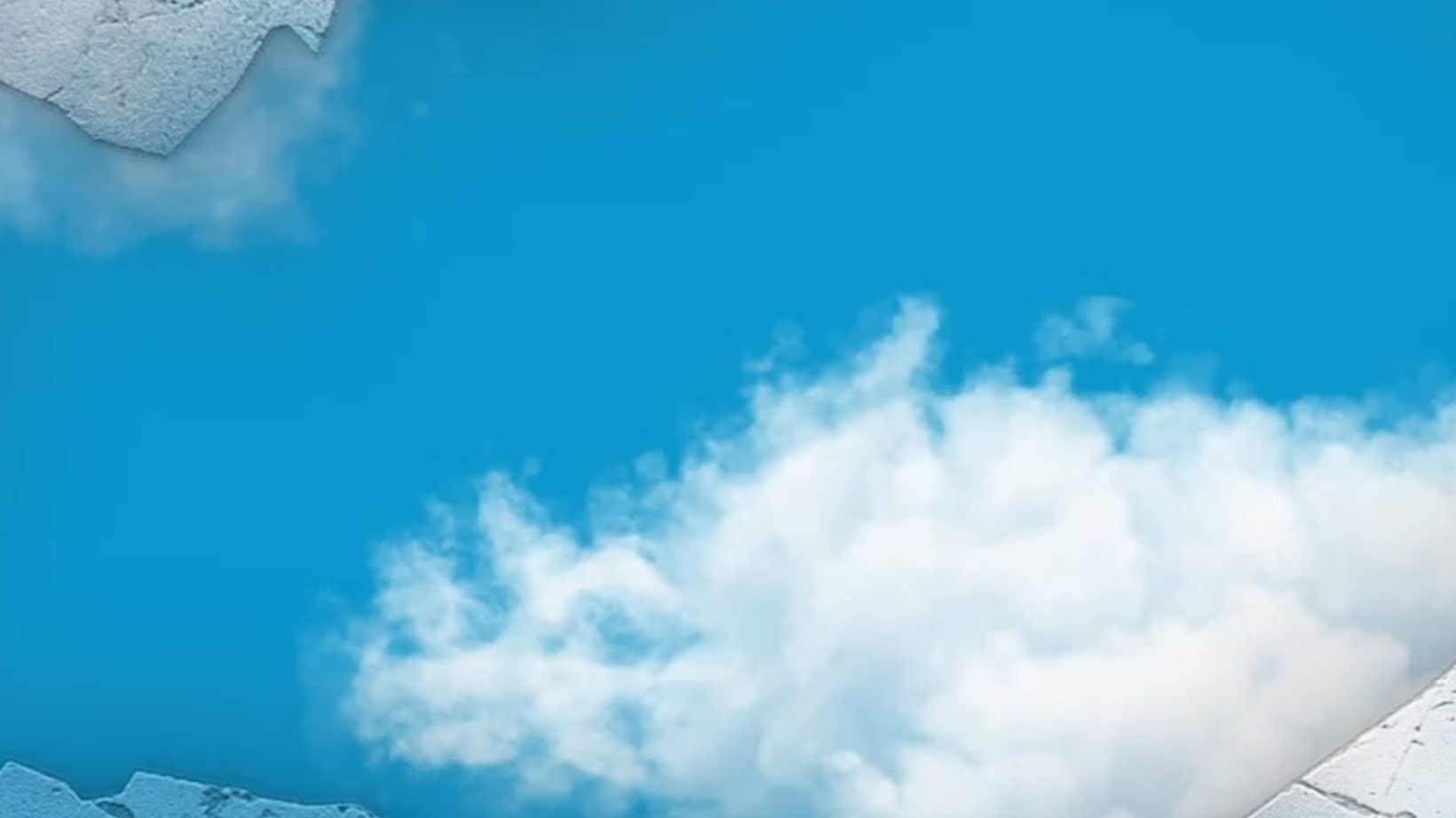 James 1:13–16
15 Then, when desire has conceived, it gives birth to sin; and sin, when it is full-grown, brings forth death.
16 Do not be deceived, my beloved brethren.
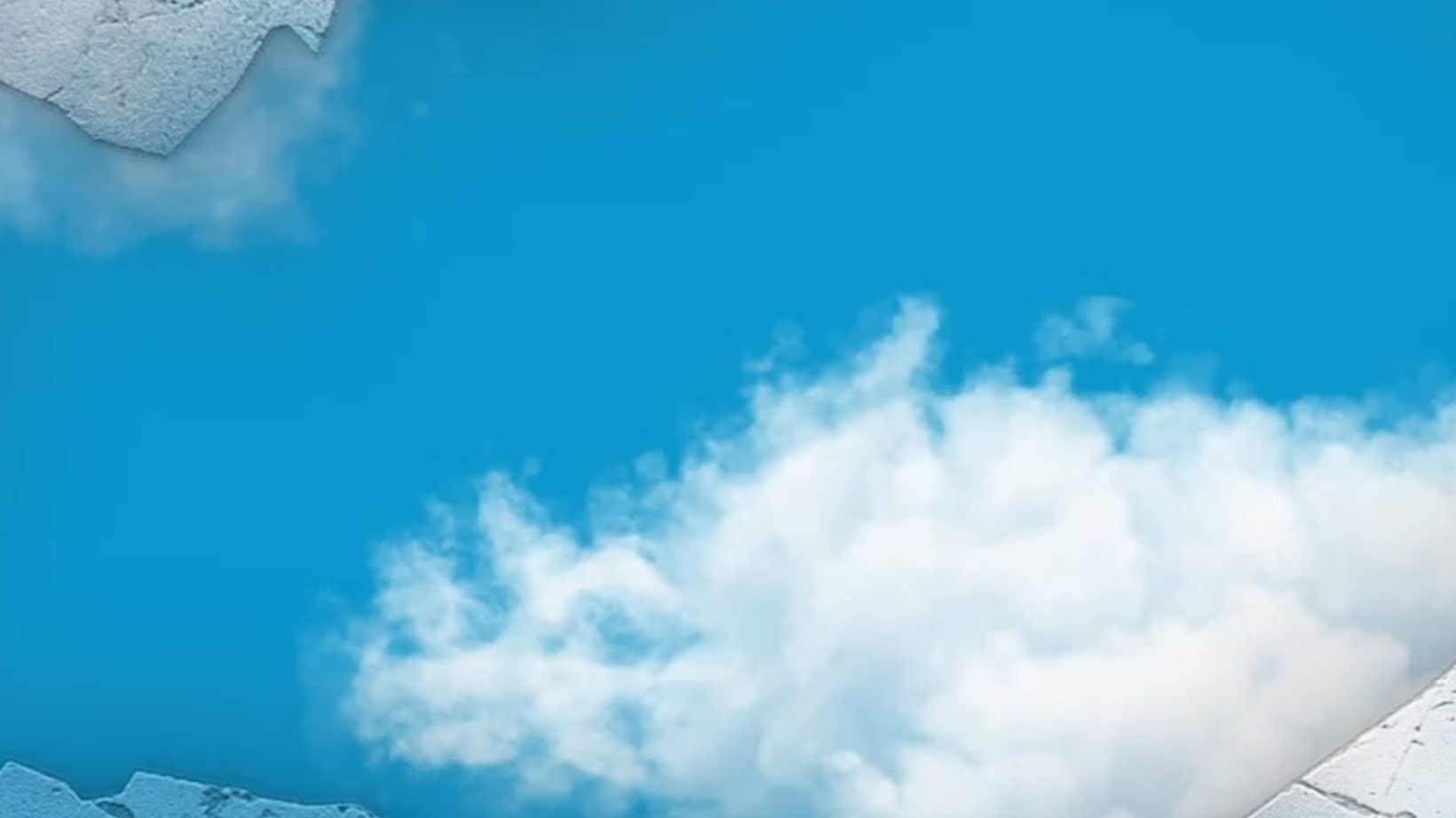 THREE REALMS OF DESIRES
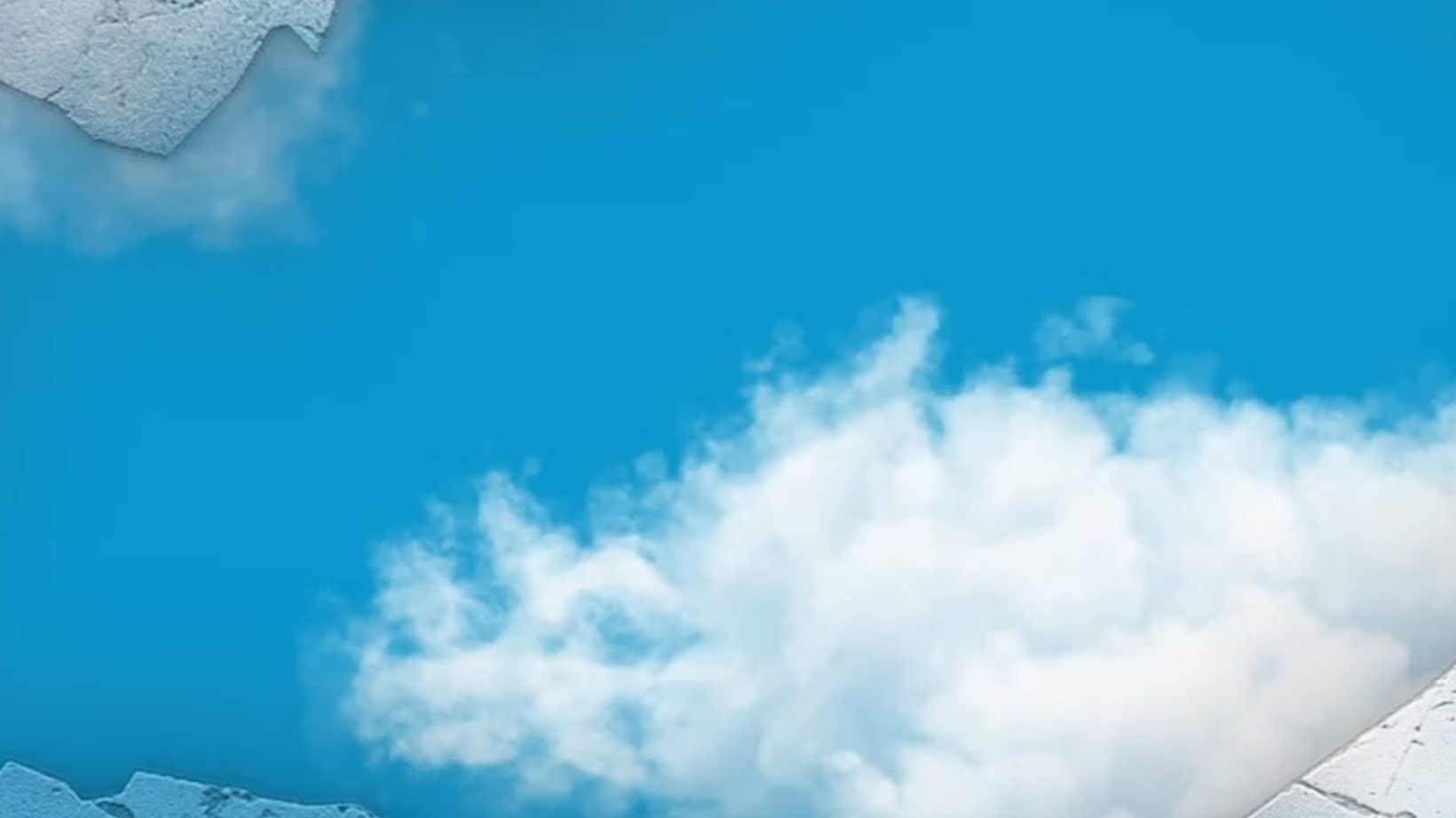 Genesis 3:6
So when the woman saw that the tree was good for food, that it was pleasant to the eyes, and a tree desirable to make one wise, she took of its fruit and ate. She also gave to her husband with her, and he ate.
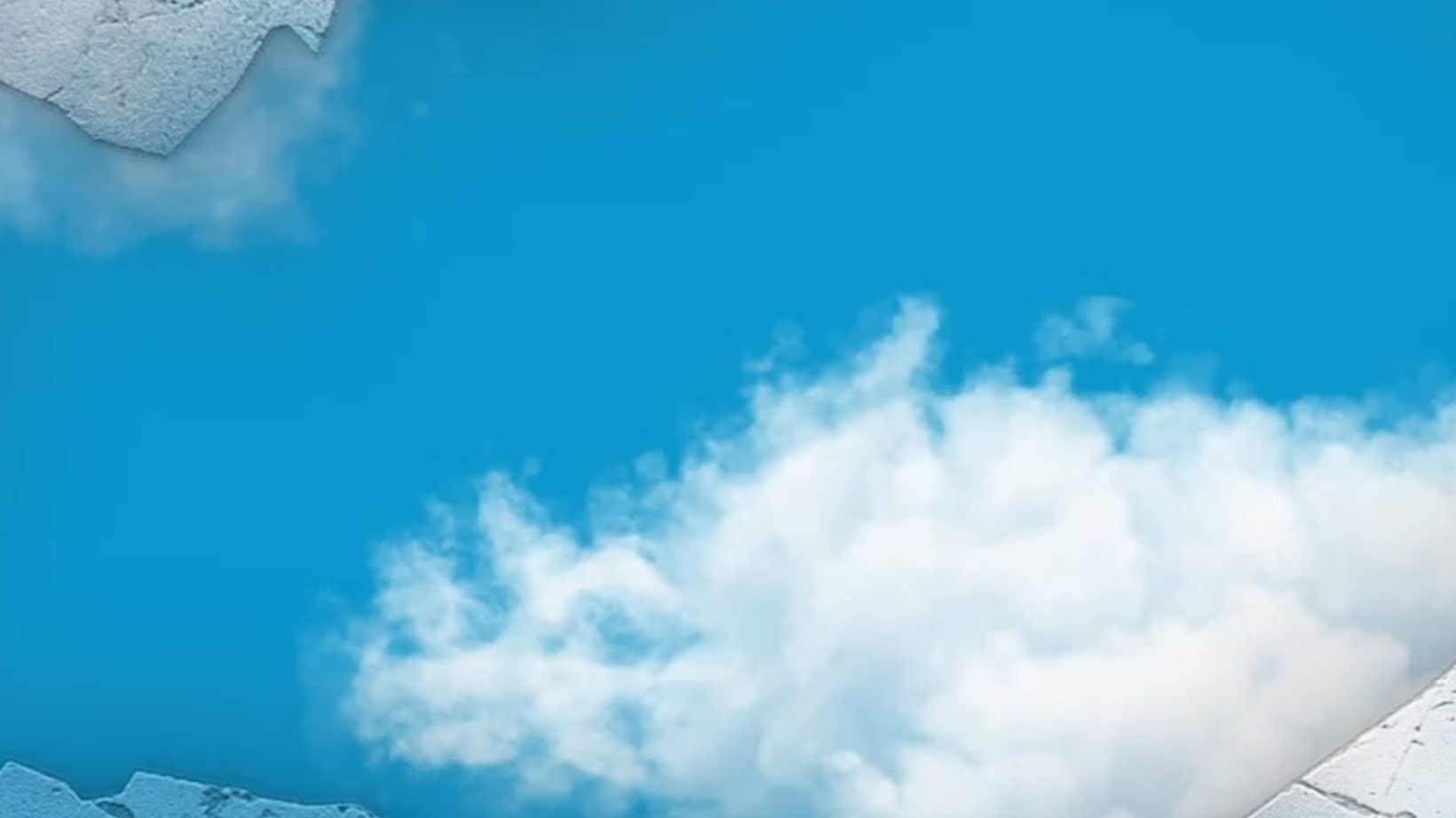 1 John 2:15,16
15 Do not love the world or the things in the world. If anyone loves the world, the love of the Father is not in him. 
16 For all that is in the world—the lust of the flesh, the lust of the eyes, and the pride of life—is not of the Father but is of the world.
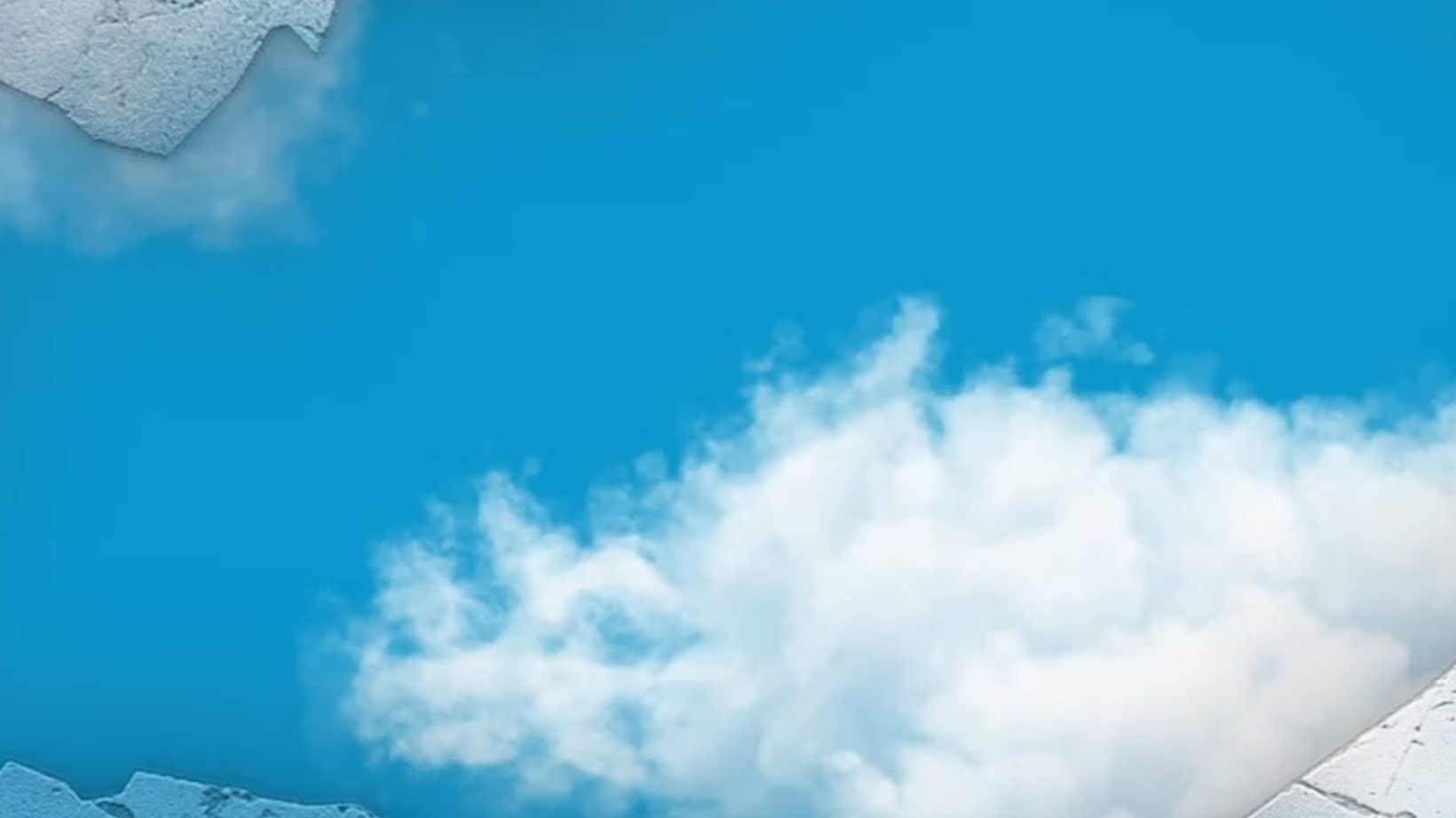 The Lust of the Flesh
The Lust of the Eyes
The Pride of Life
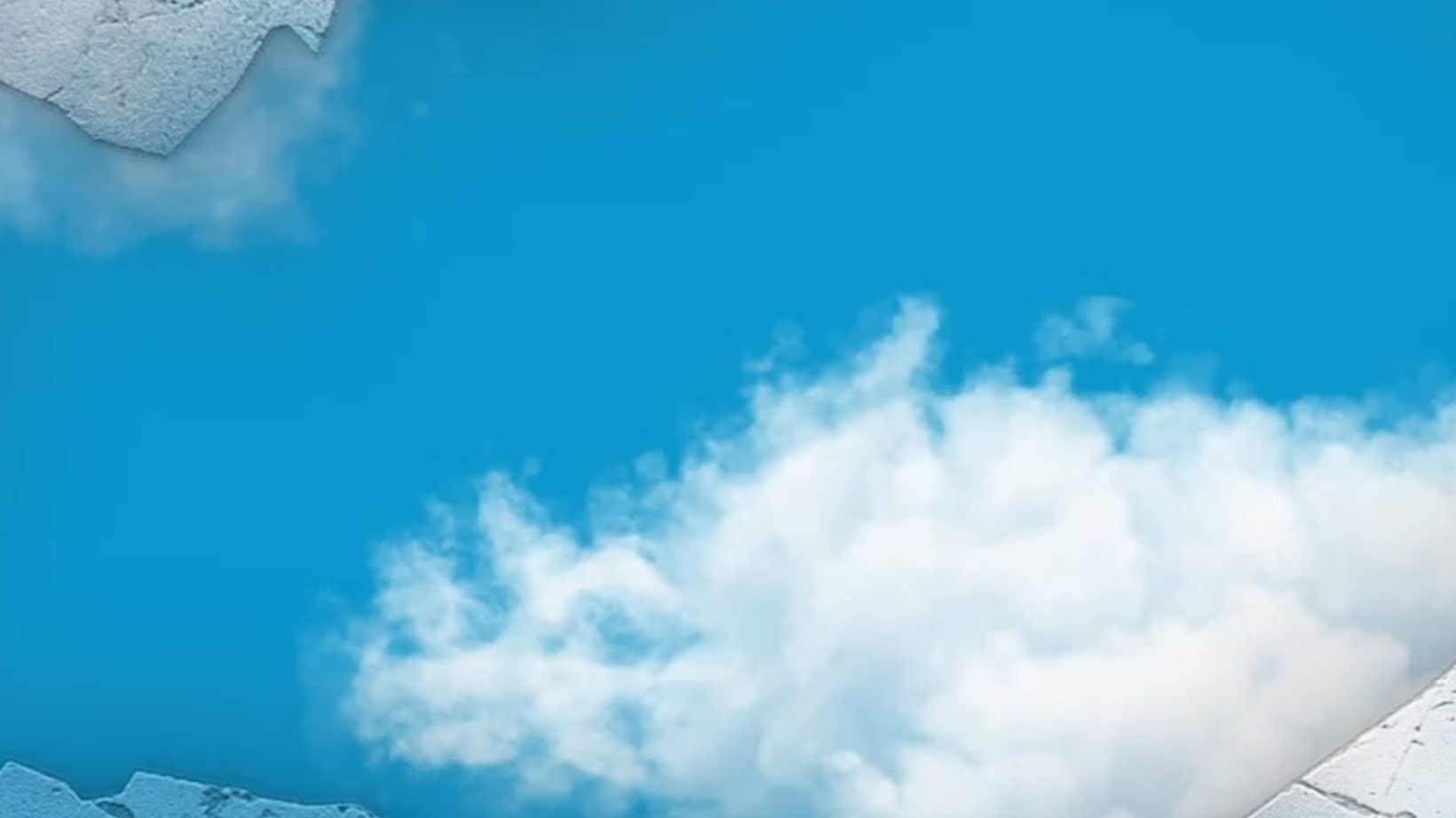 OVERCOMING TEMPTATIONS, BREAKING ADDICTIONS, GUARDING AGAINST DECEPTIONS
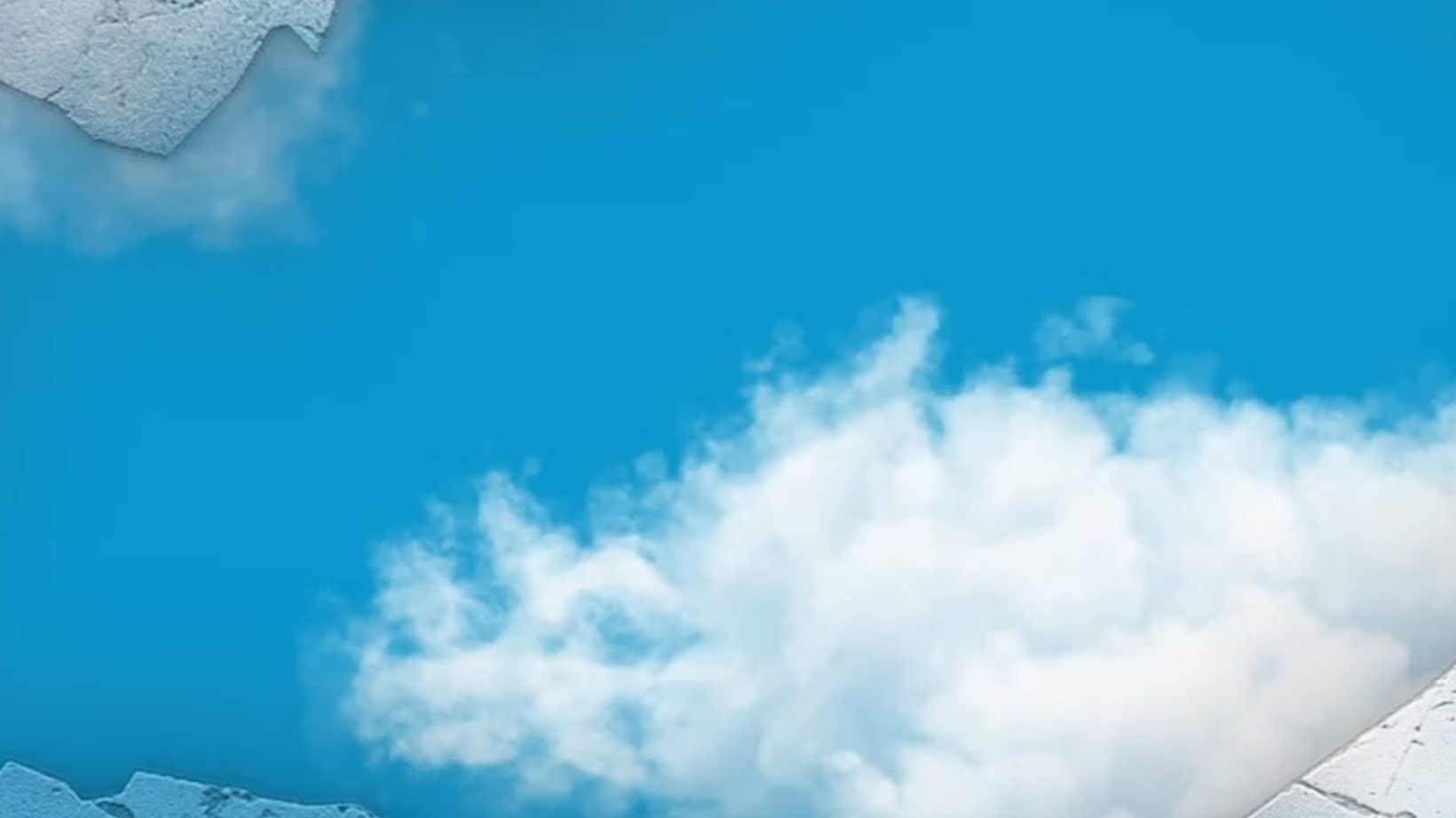 How do we stay safe against temptations, addictions, and deceptions?
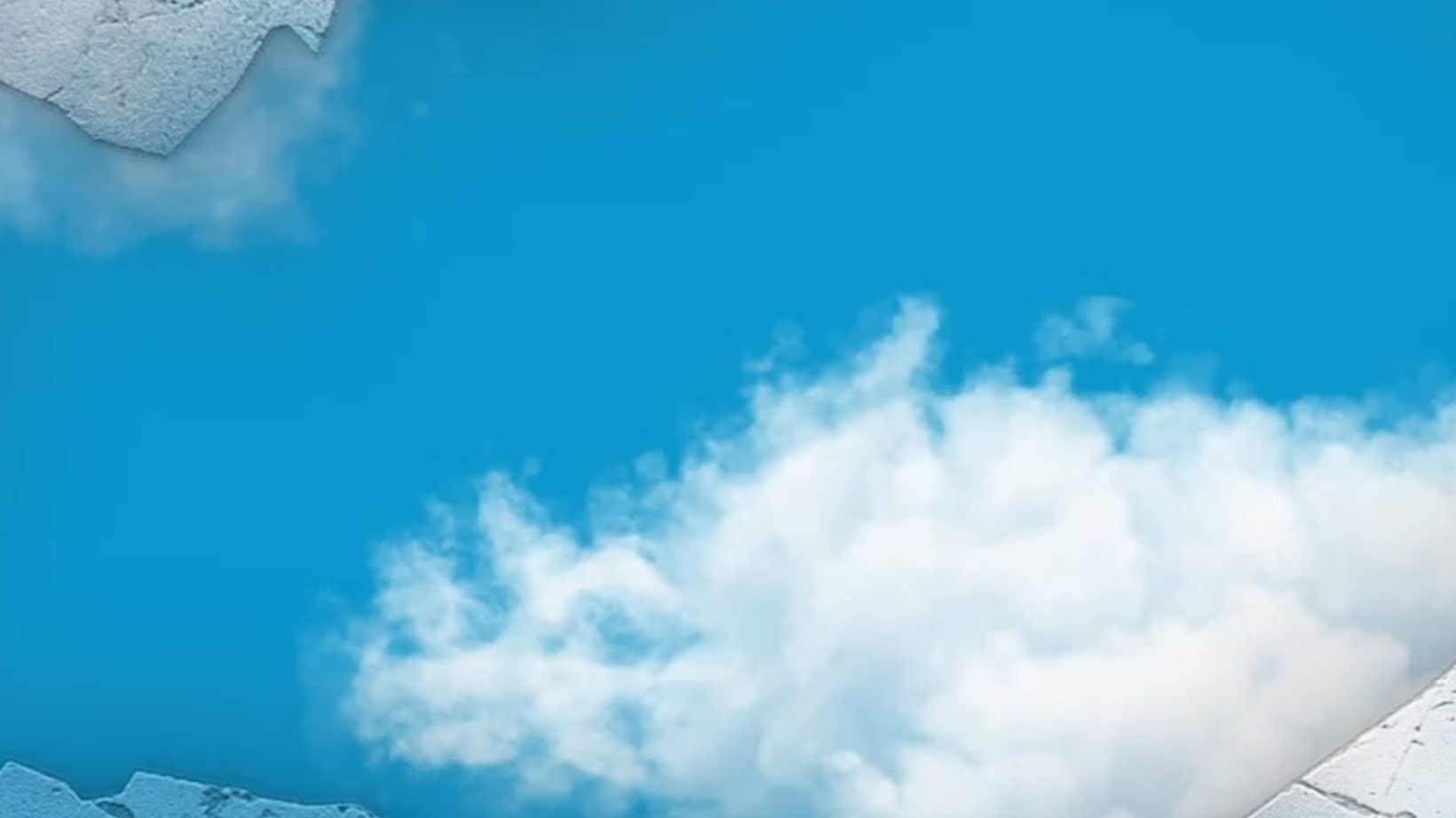 Keep your mind SAFE
Speak The Word of God
Act Aligned To The Word of God
Focus on The Word
Examine Ideas Considering The Word
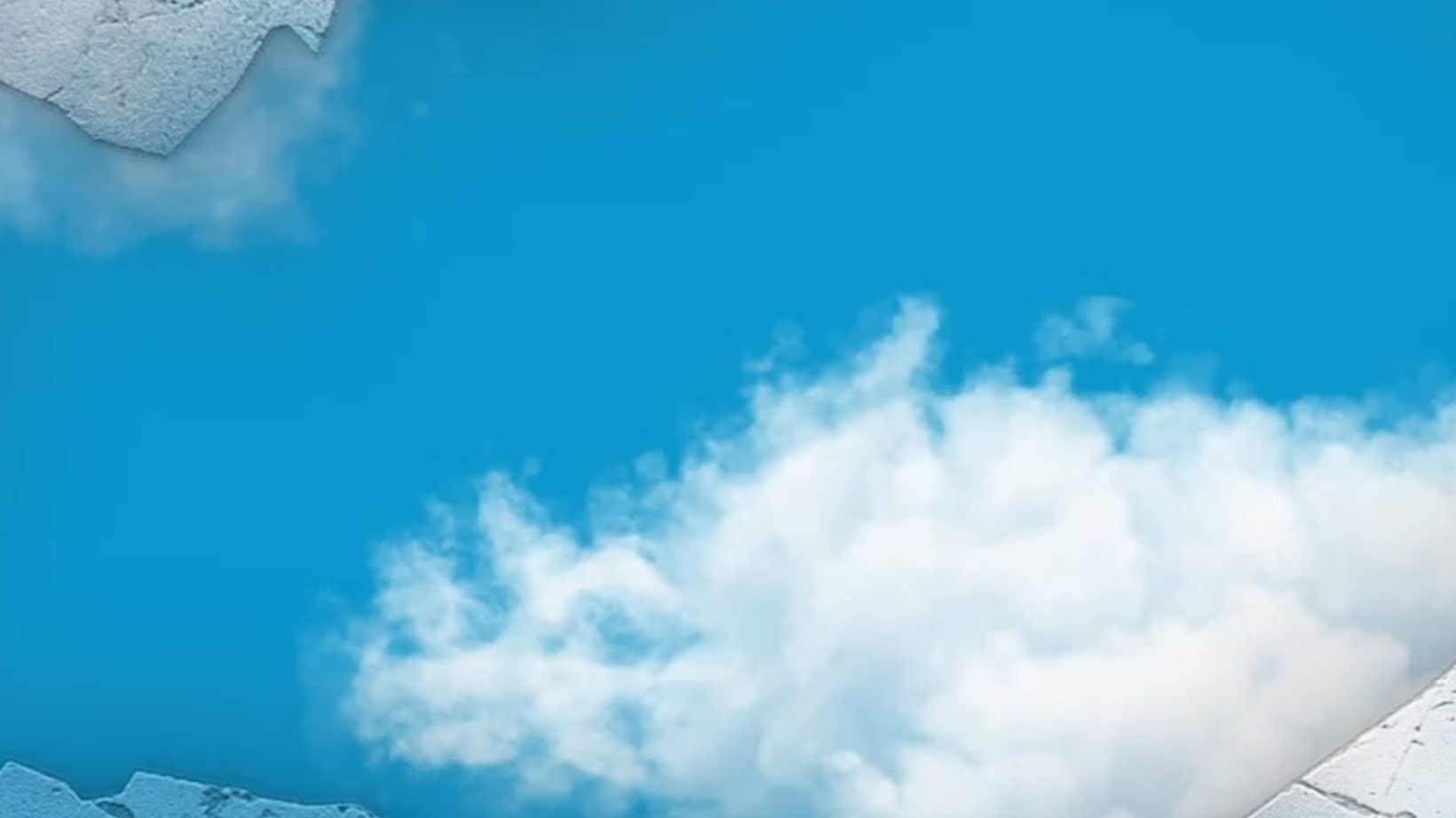 1. SPEAK The Word of God
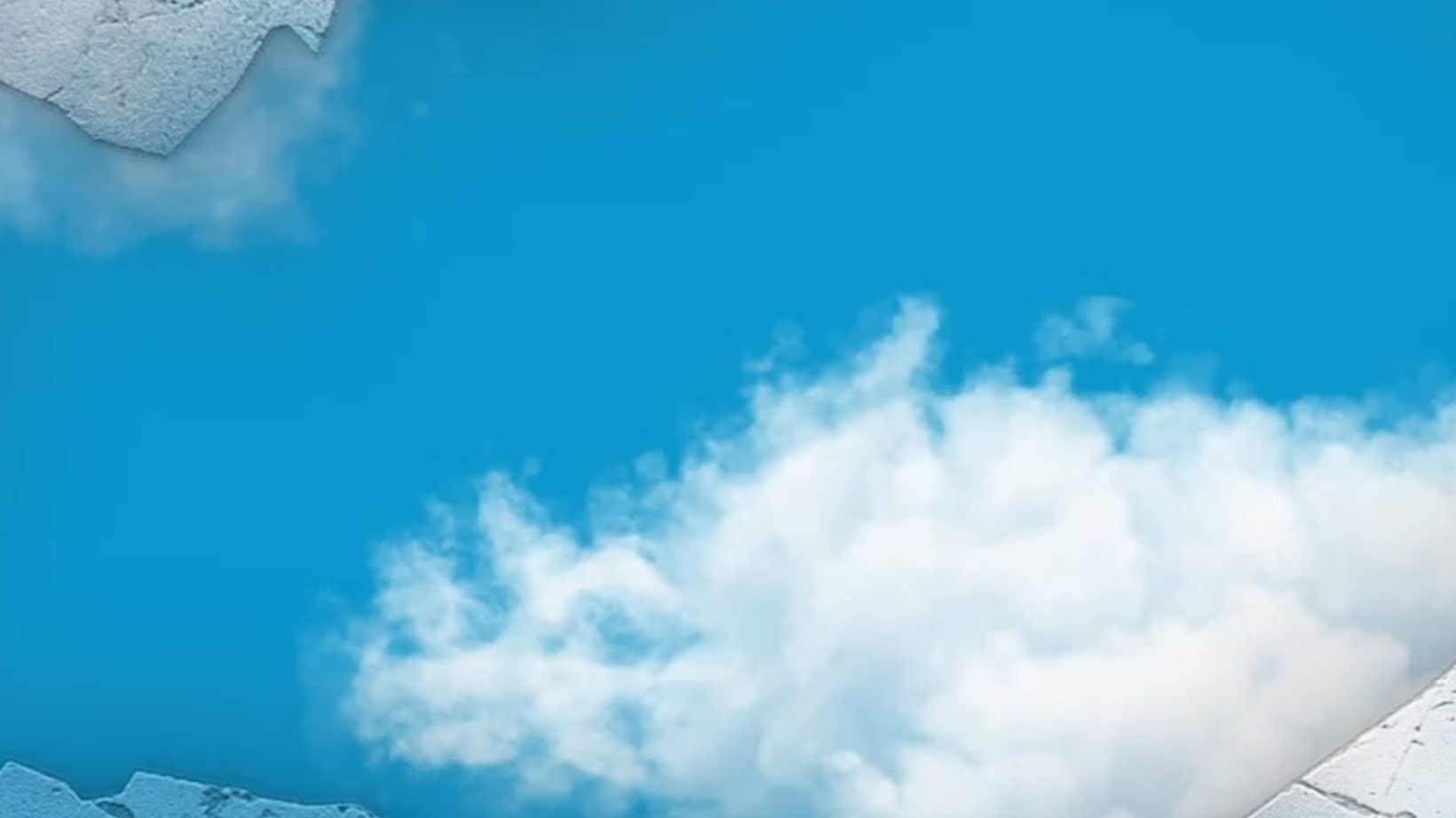 2. ACT aligned To The Word of God
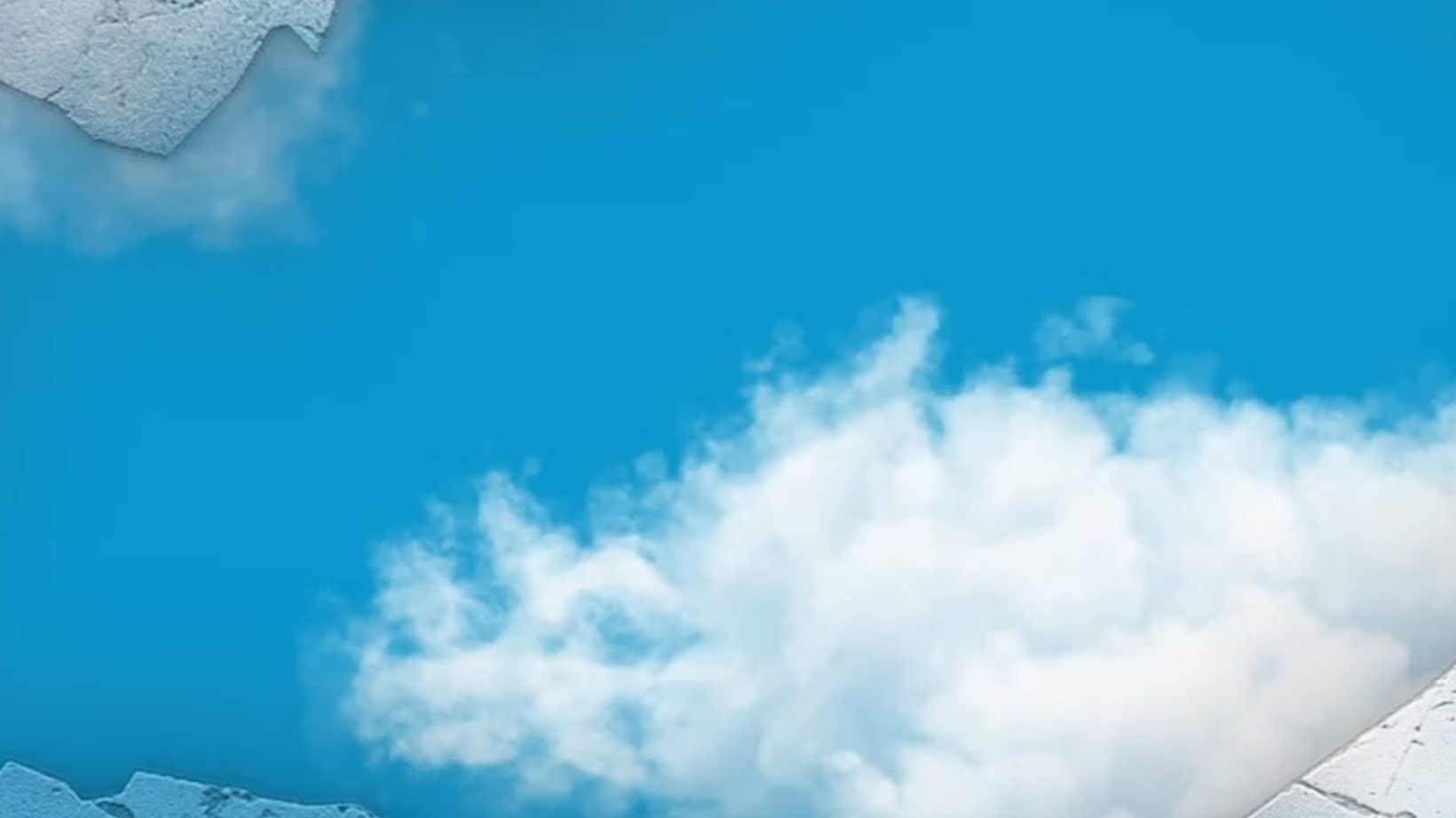 The Cross
Your new life in Christ
Depend on The Holy Spirit’s help
Pray in the Holy Spirit
Crucify the flesh, cut off all things that cause you to sin
Walk alongside other godly believers
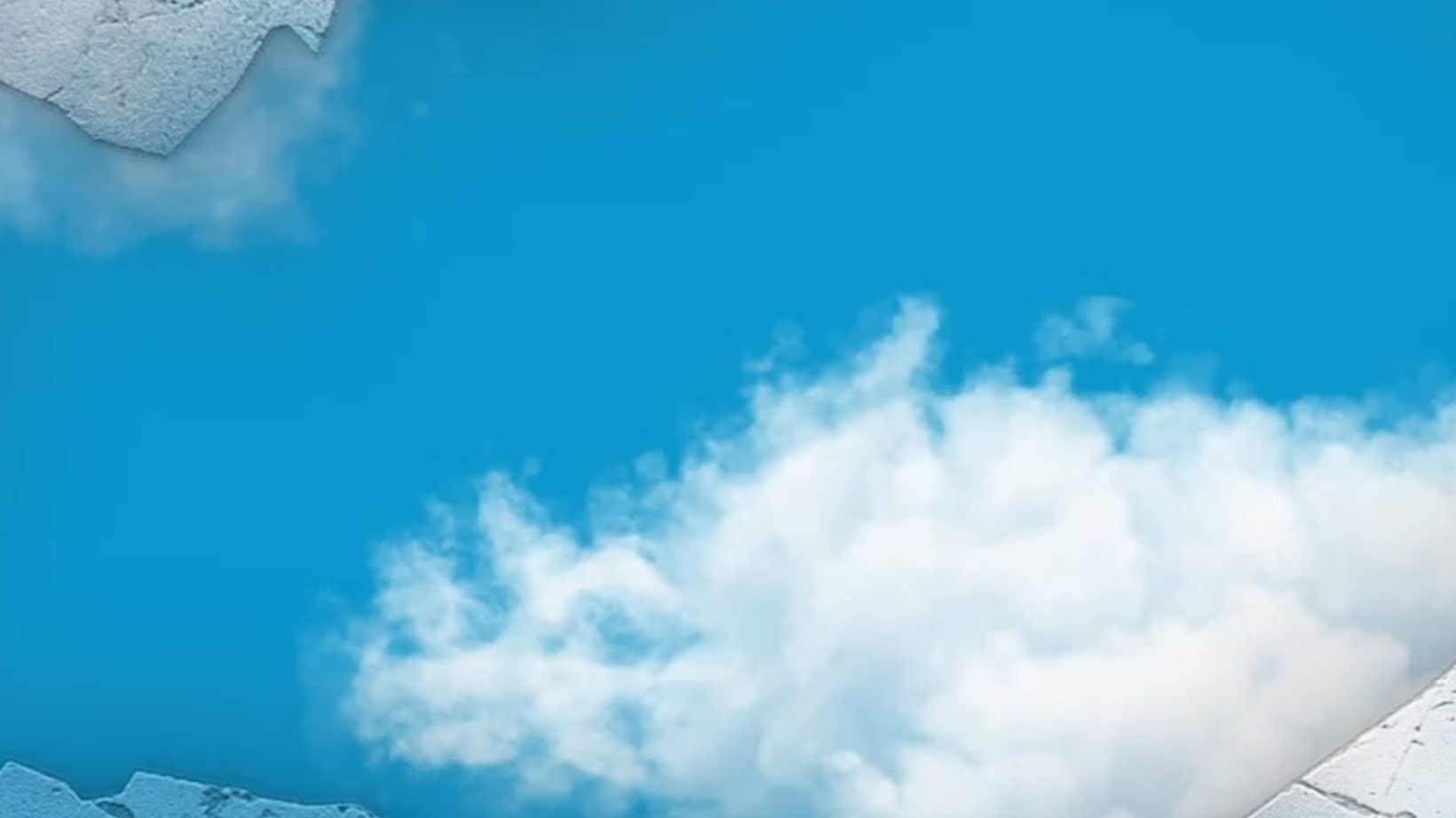 3. FOCUS on The Word
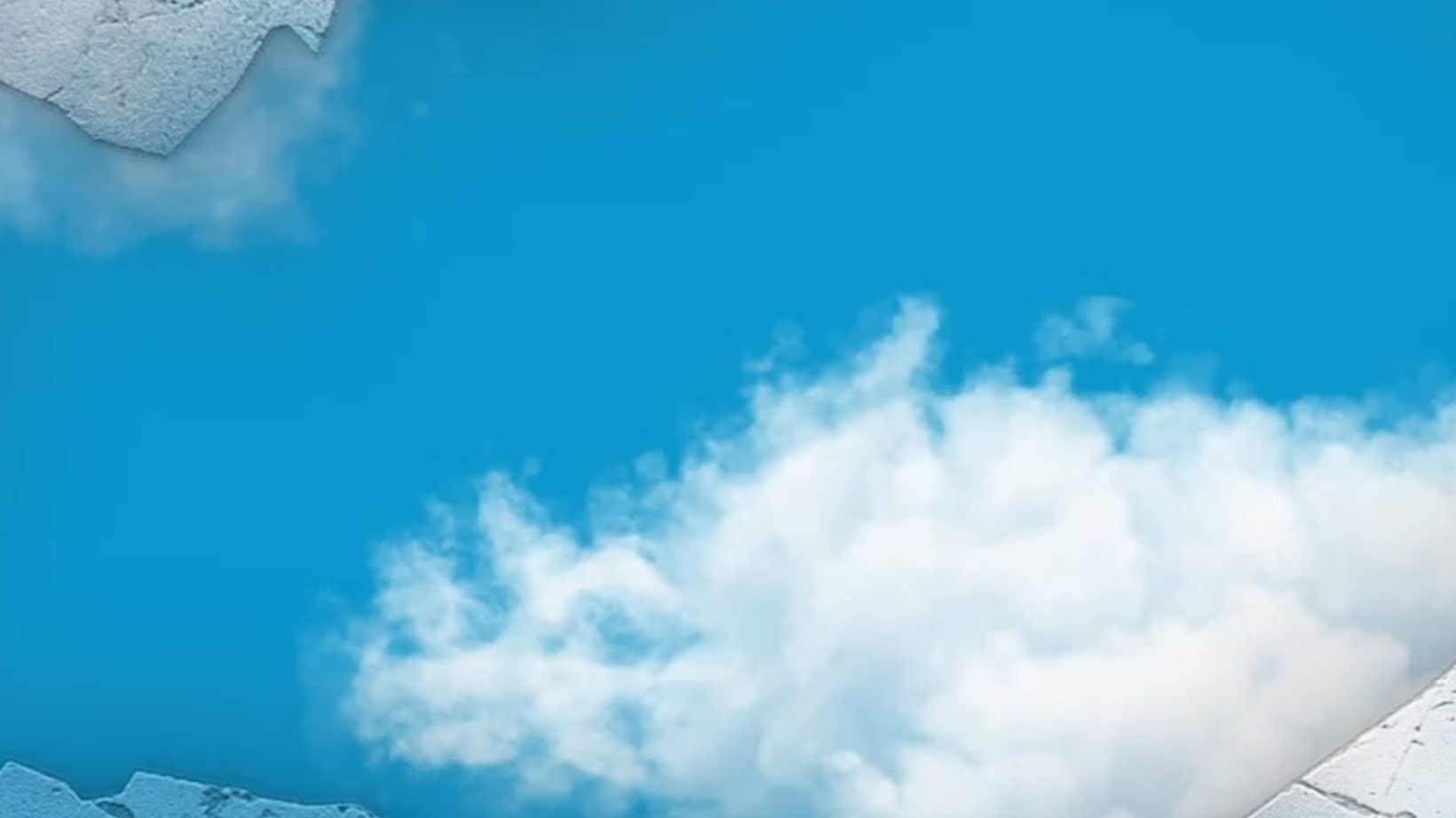 4. EXAMINE ideas considering The Word